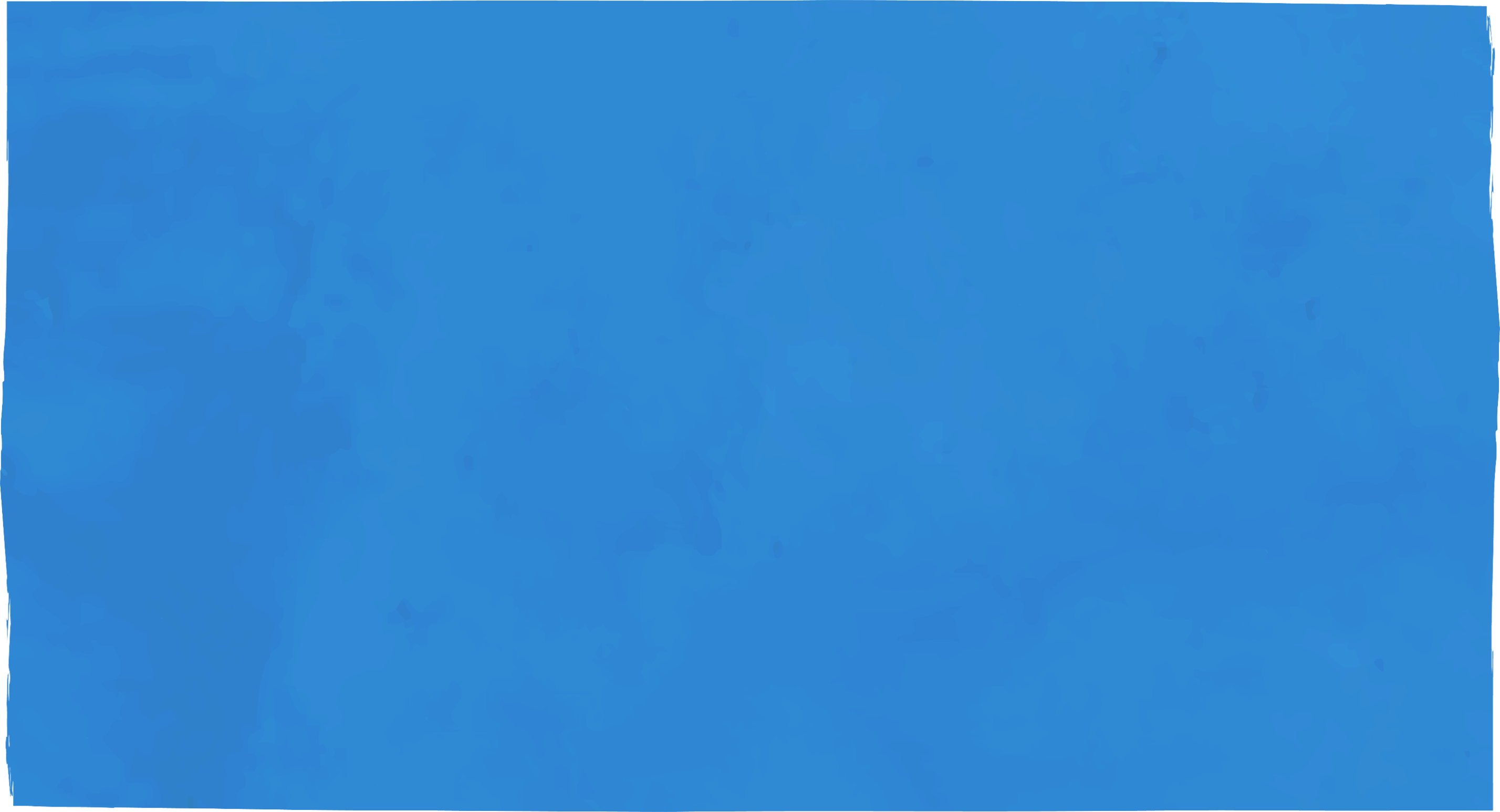 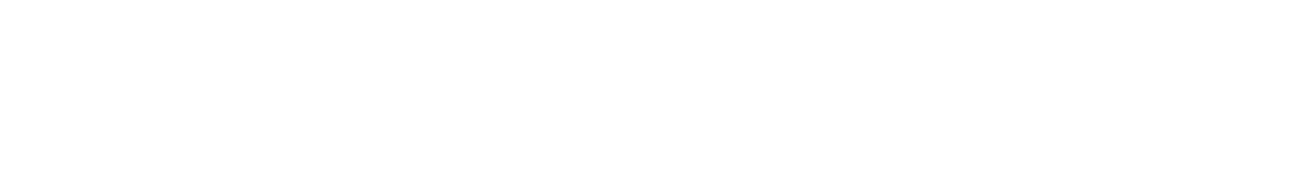 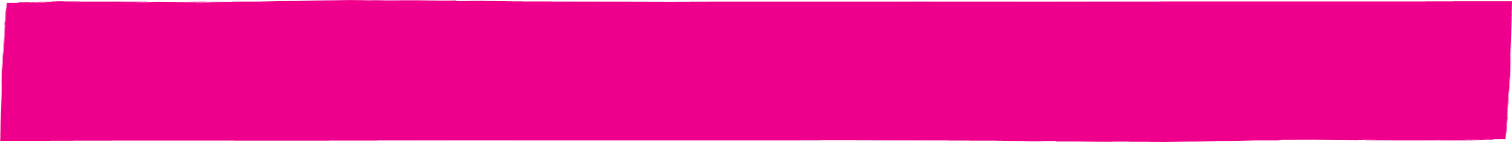 Proyecto: “Reforzar la Respuesta Nacional al VIH, Centrándose en las Poblaciones Clave y Alineándose con los Objetivos Internacionales”
2022-2024
Plan International El Salvador
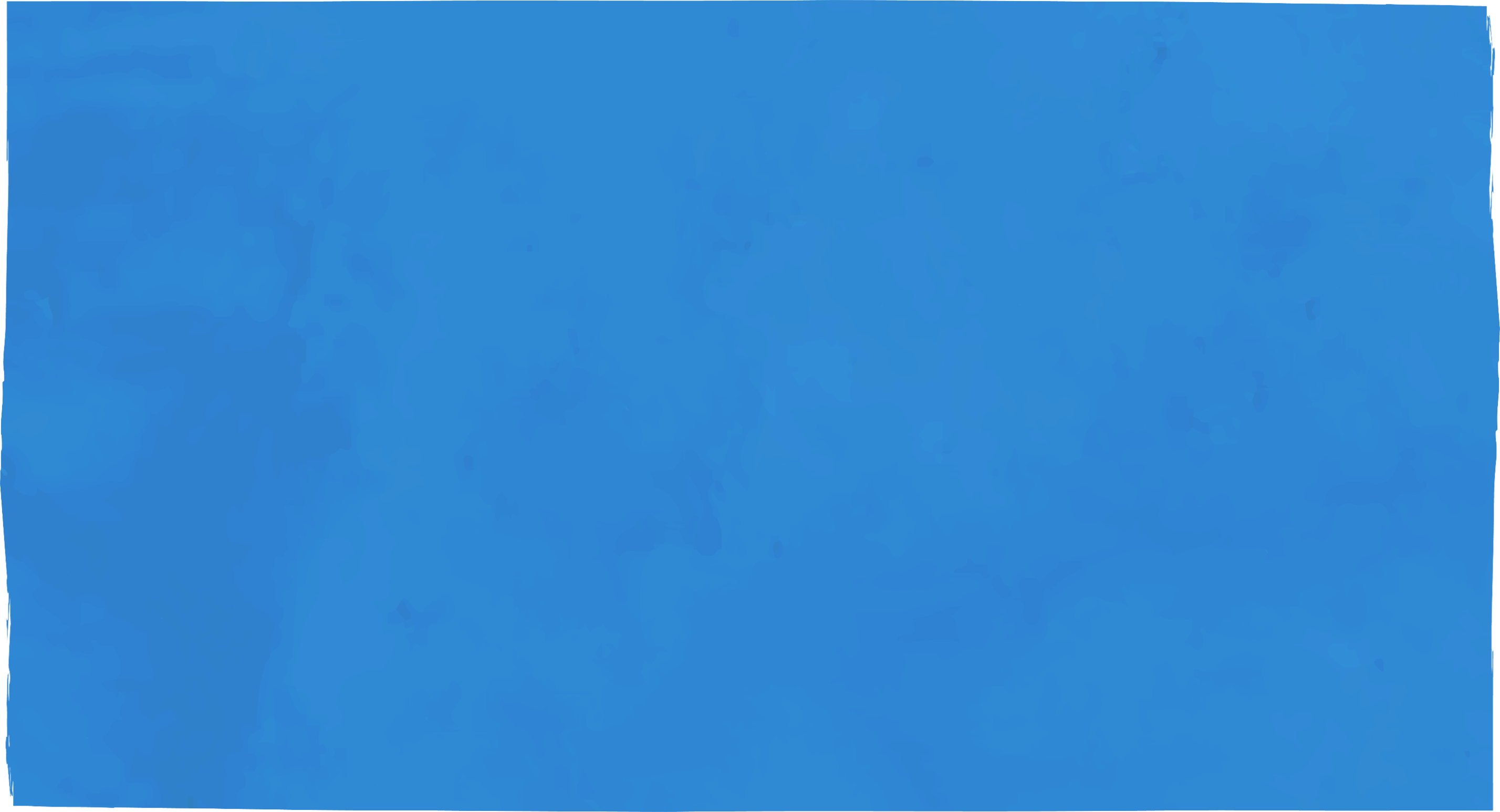 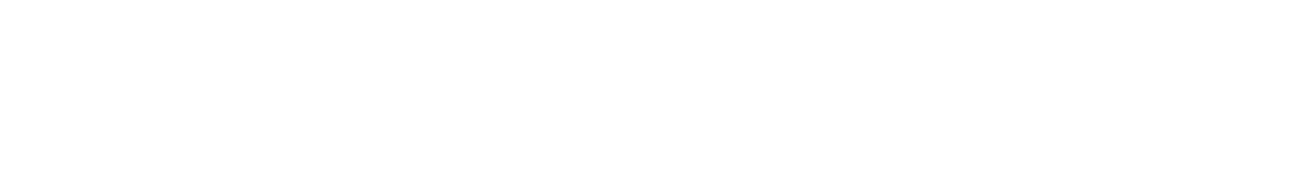 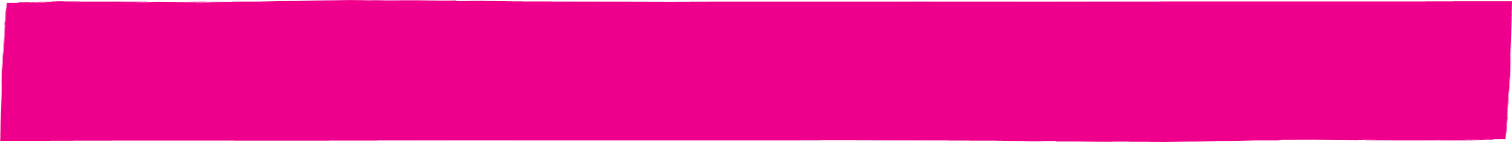 PREVENCIÓN
José Portillo | Supervisor Estrategias de Testeo
Plan International El Salvador
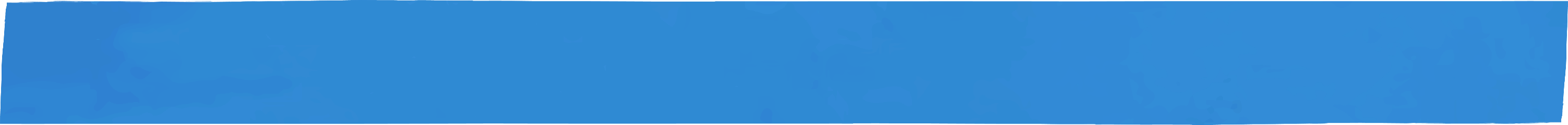 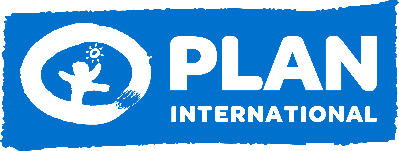 ORGANIGRAMA PREVENCIÓN
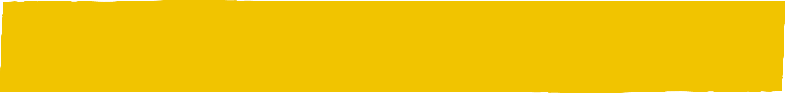 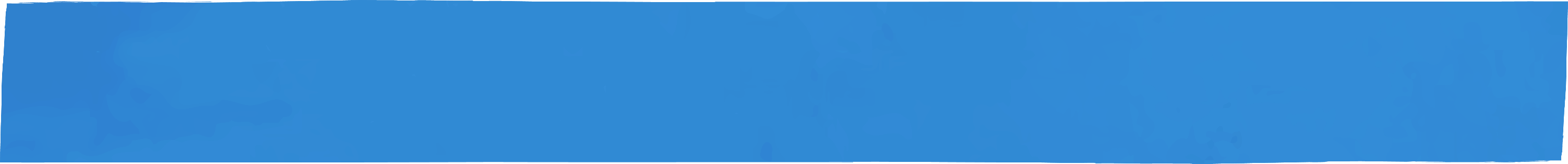 MODULO DE PREVENCIÓN  
SERVICIOS  DIFERENCIADOS ATENCIÓN PRIMARIA EN VIH
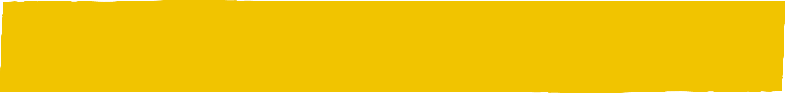 Programas de prevención integral para HSH, TS y Mtrans:

Consejería basada en la disminución de riesgo.
Oferta de servicios de pruebas de VIH en laboratorios clínicos de Unidades Móviles, VICITS y Clínicas Amigables y Laboratorios Clínicos Privados, con post consejería. 
Vinculación y referencia a servicios integrales a Ministerio de Salud.
Entrega de paquetes de insumos de Prevención ( condones y lubricantes)
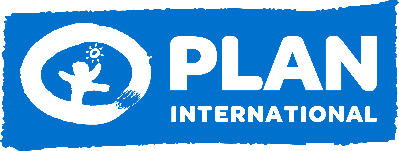 ACCIONES ESTRATEGICAS
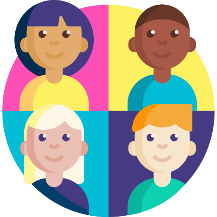 Damos respuesta a indicadores al Fondo Mundial

Implementar la búsqueda activa de parejas o contactos de personas con VIH e ITS (NAC)

Referencias a VICITIS para atención, diagnóstico y tratamiento de las infecciones de transmisión sexual.  

Actividades encaminadas en la adecuada información y sobre la profilaxis Preexposición PrEP a través de match con tu salud Promover la educación sexual integral a jóvenes
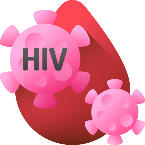 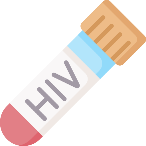 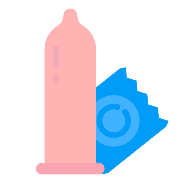 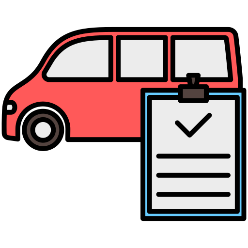 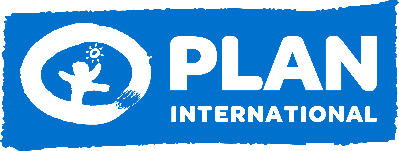 SISTEMAS DE GESTIÓN DE CALIDAD
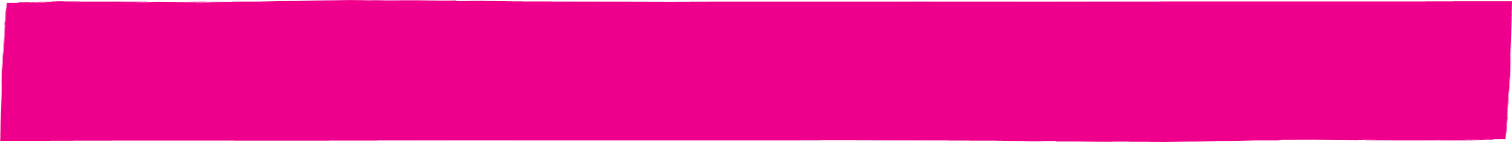 Acciones de mejora continua, capacitación, entrenamientos y sistemas de información: 

Certificación  100% personal de campo en Consejería basada en riesgo.
Asistencia técnica a laboratorios clínicos (Unidades Móviles y Laboratorios privados) para el indicador de testeo.
Asistencia Técnica en estudios de talla  poblacional y  encuesta  de  comportamiento para poblaciones clave. 
Asistencia Técnica para la Implementación de Pruebas Rápidas Orales en El Salvador. 
Garantías de calidad en el cumplimiento de estándares internacionales para Laboratorios Clínicos. 
Participación de Programas de Evaluación Externa de la Calidad. 
Digitalización del Diario de Campo, y adaptación del mismo al perfil de riesgo buscado en las intervenciones del Proyecto del FM.
Estandarización de Procesos Operativos y Administrativos
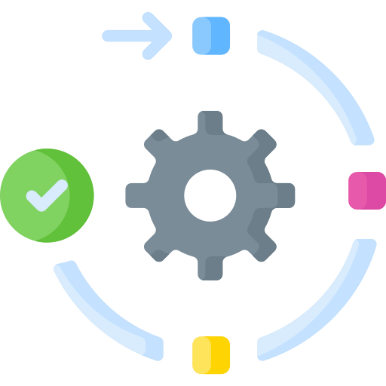 Con presencia en los 14 Departamentos
7 Departamentos priorizados
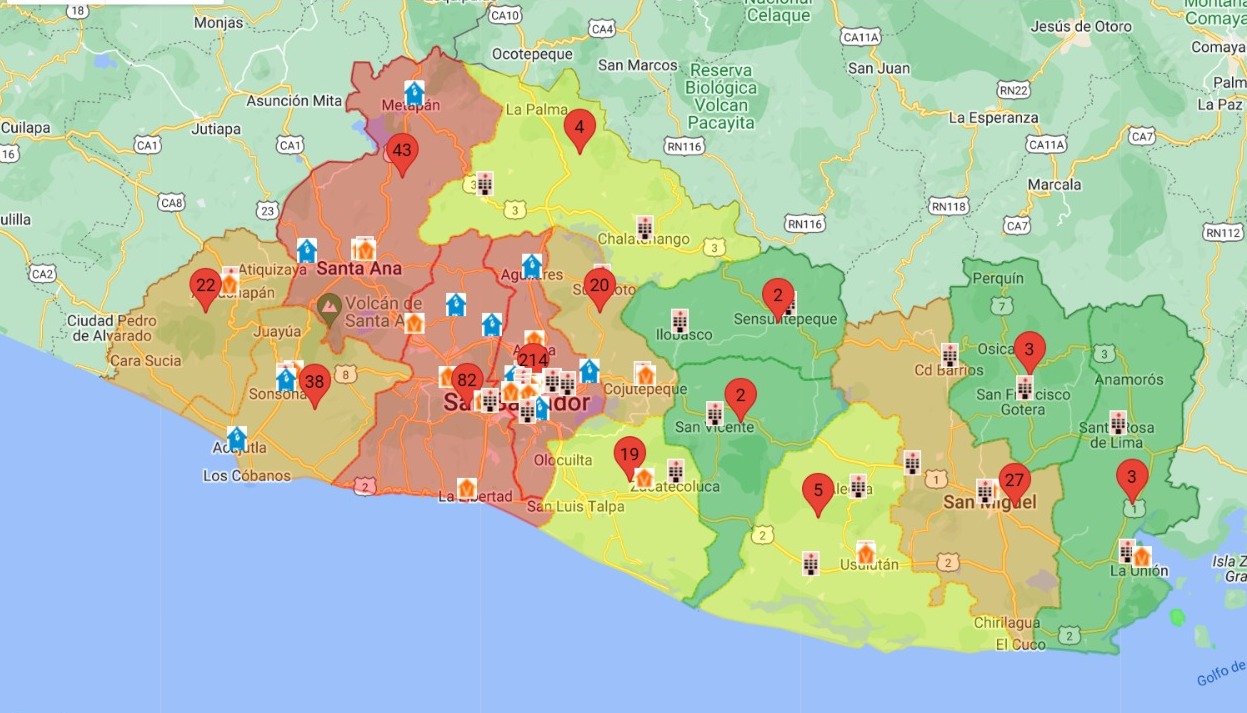 Zonas de Intervención
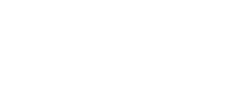 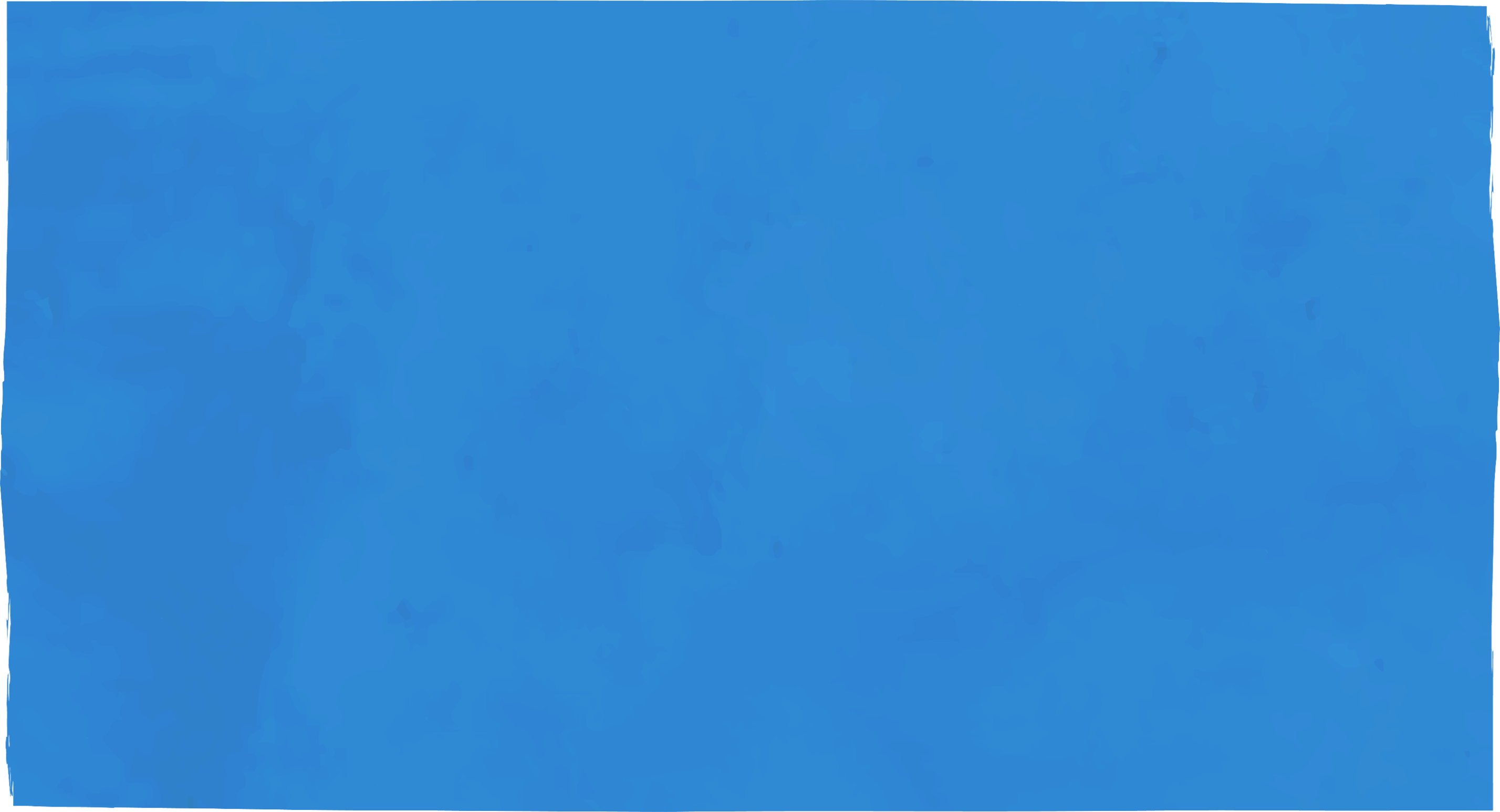 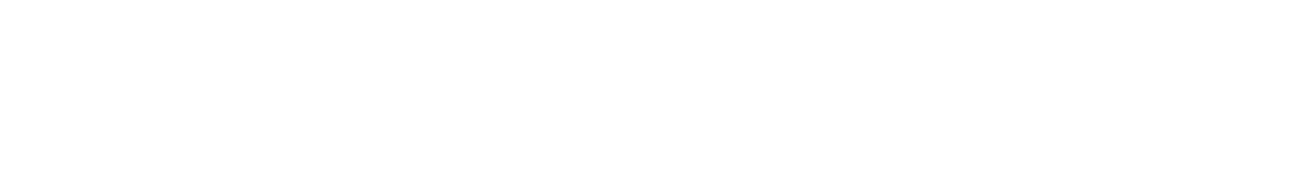 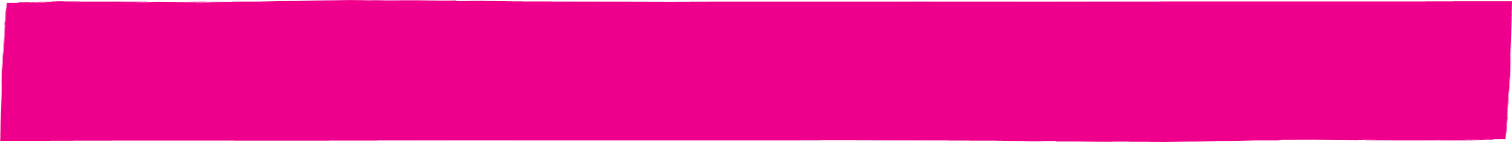 MATCH CON TU SALUD
Erick Fuentes| Supervisor Estrategias en línea
Plan International El Salvador
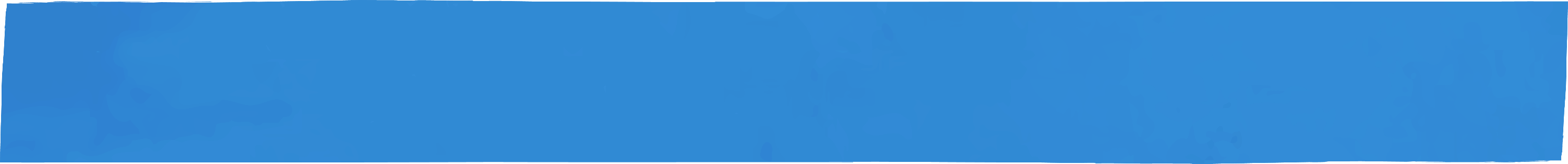 MÓDULO DE MATCH CON TU SALUD  
ESTRATEGIA DIGITAL
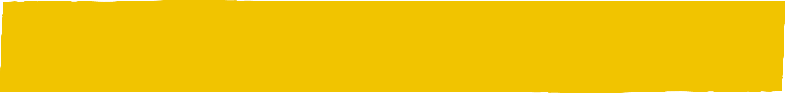 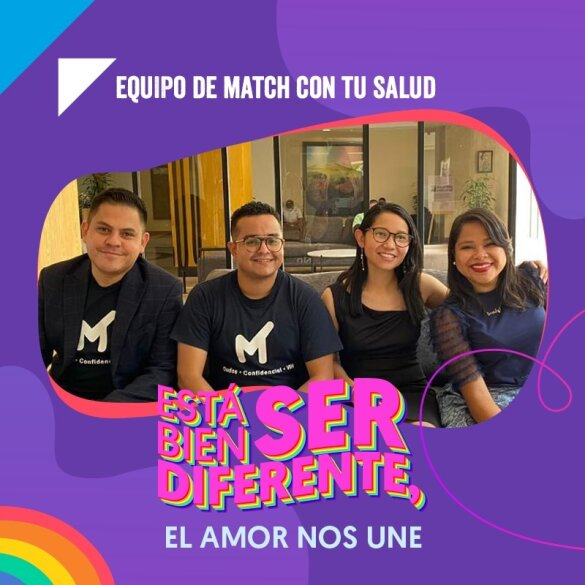 2 Ciber educadores (Community Manager en prevención)
1 Analista de campañas en línea
1 Supervisor de estrategias de en línea
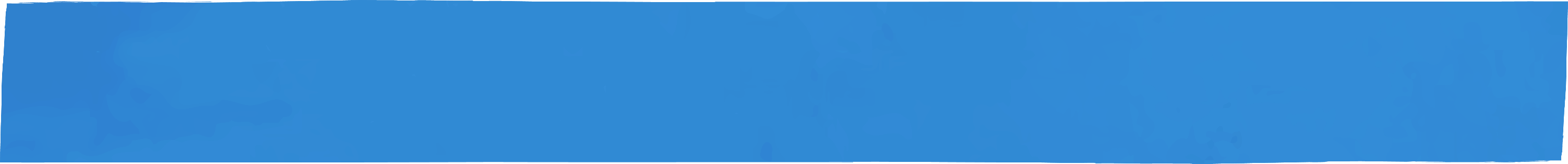 MÓDULO DE MATCH CON TU SALUD  
ESTRATEGIA DIGITAL
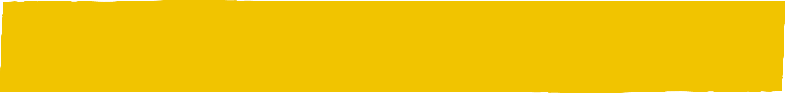 La estrategia comprende:
Estrategias digitales para socios: CALMA, Colectivo Alejadría, Orquídeas del Mar, Mesa de VIH
Referencias 
efectivas
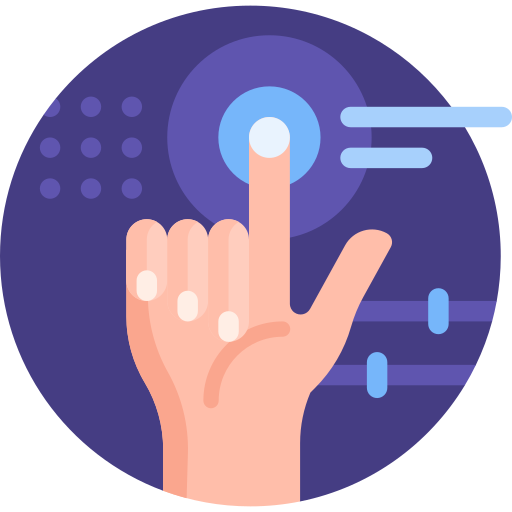 Fortalecimiento a laboratorios privados
Marketing de contenido 
(Inbound Marketing)
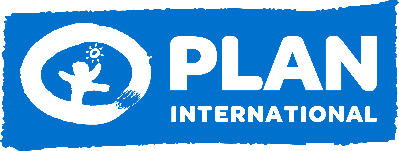 ACTIVIDADES POR COMPONENTE
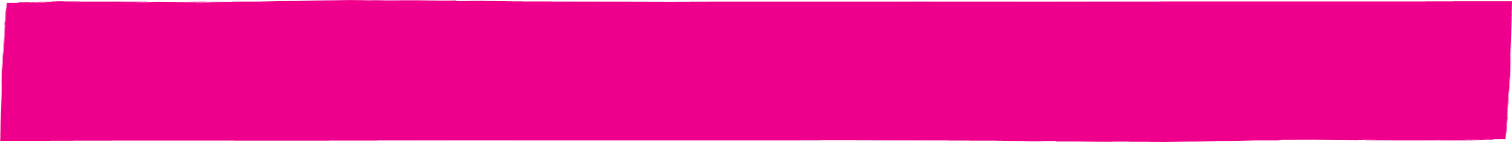 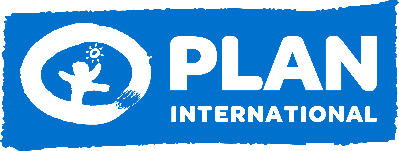 Referencias efectivas
Referencia de usuarios de población HSH a clínicas del sistema nacional para prueba de VIH y PrEP.
Intervención digital (consejería) de población HSH por medio de Ciber Educadores. 
Se brinda Kit de prevención a usuarios de población HSH, al momento de realizarse la prueba. 

Marketing de contenido
Estrategia digital enfocada a contenido para Poblaciones Clave y prevención del VIH.
Campañas temáticas y temporales, según calendarización anual. 
Pauta Digital enfocada en target específico para captar usuarios de poblaciones clave. 

Estrategias digitales para socios 
Implementación de talleres en comunicación digital para socios (fortalecimiento). 
Creación  y actualización de estrategias digitales para: ODM, CALMA, CA, Mesa de VIH. 

Laboratorios privados: 
Entrenamiento y capacitación a laboratorios privados. 
Primeros laboratorios privados que notifican a SUMEVE.
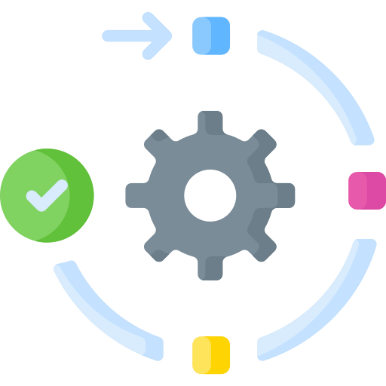 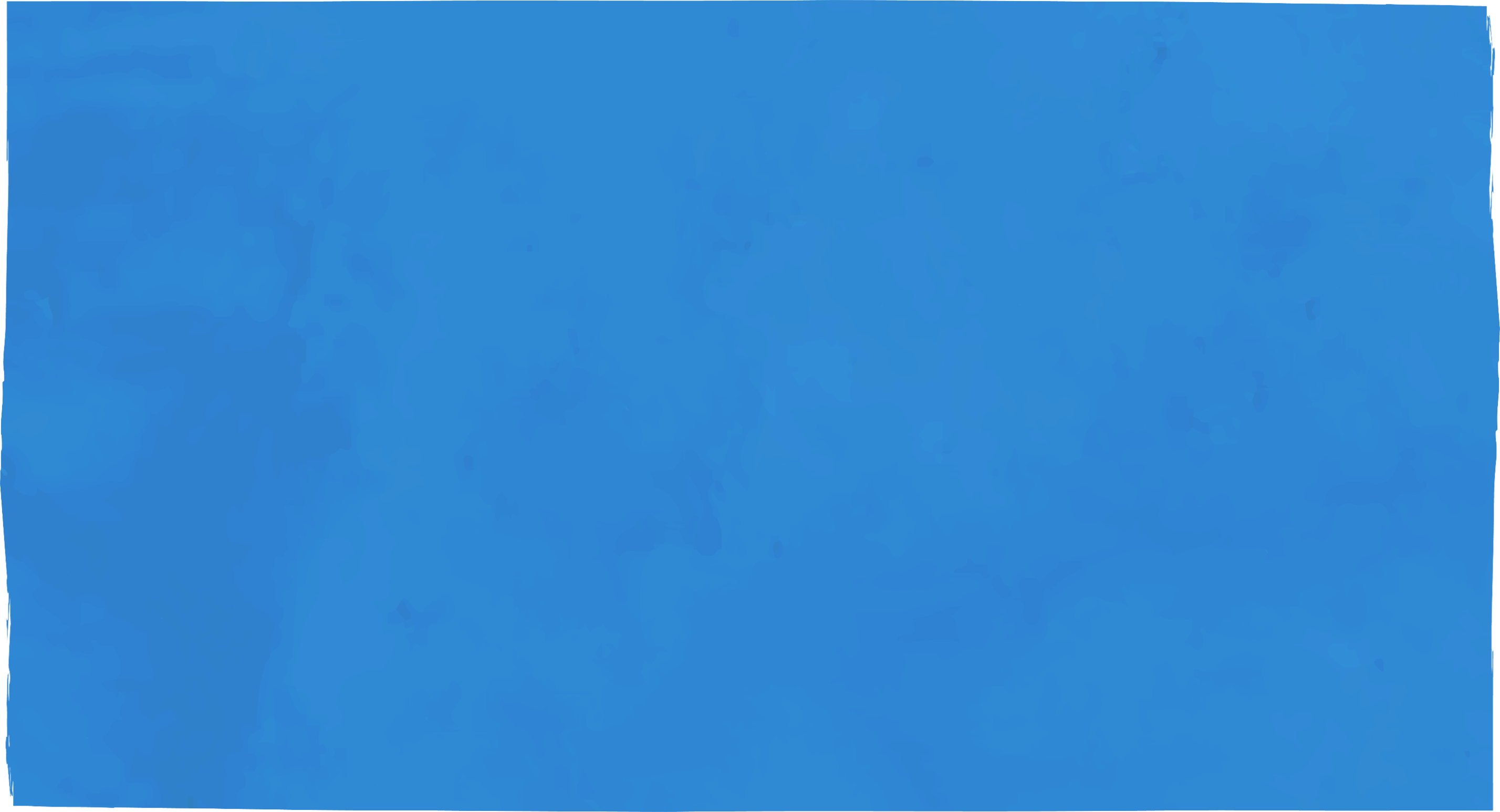 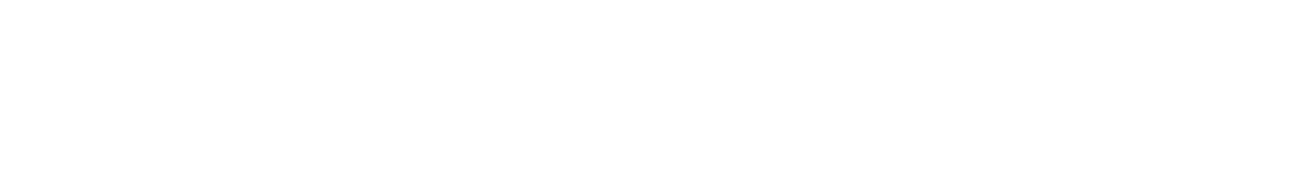 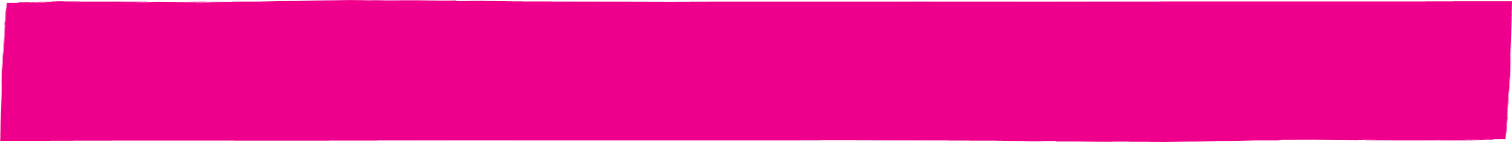 INNOVACIÓN Y GESTIÓN DEL CONOCIMIENTO (IGC)
Luis Cruz| Coordinador IGC
Plan International El Salvador
Equipo Innovación y Gestión del Conocimiento (IGC)
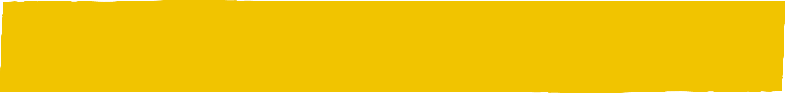 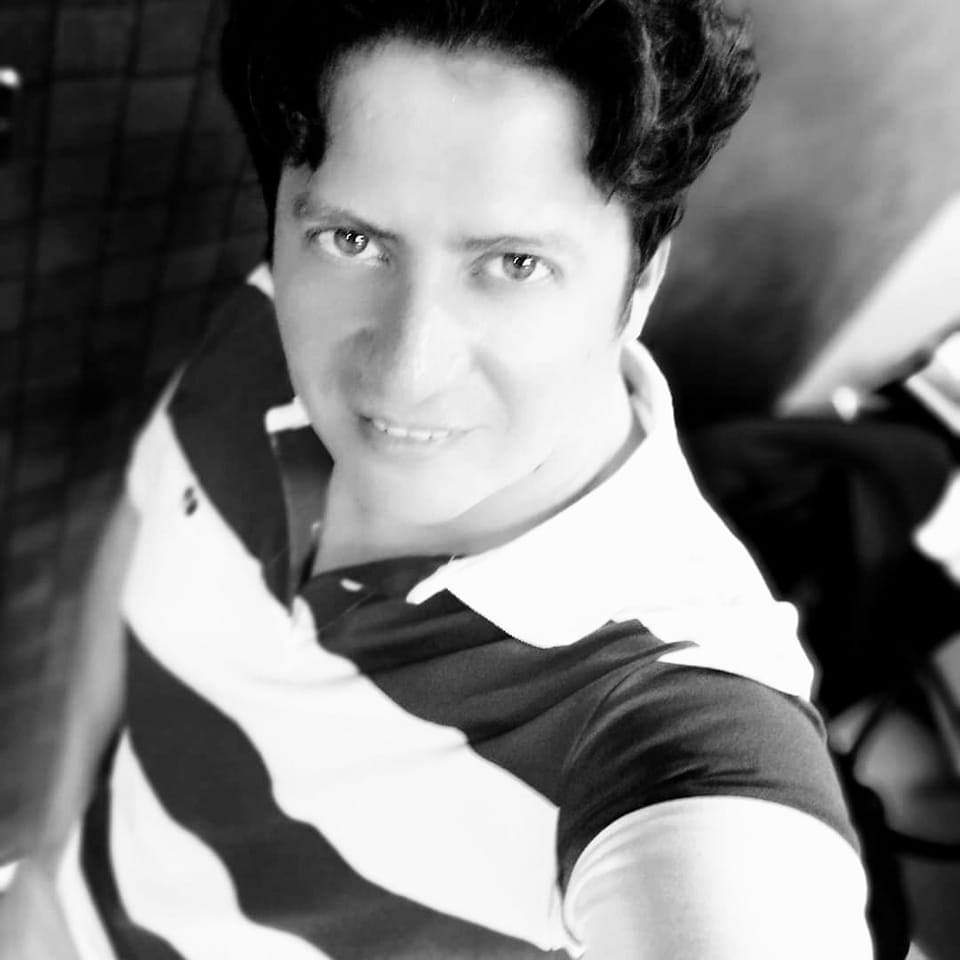 Luis Cruz
Coordinador de IGC
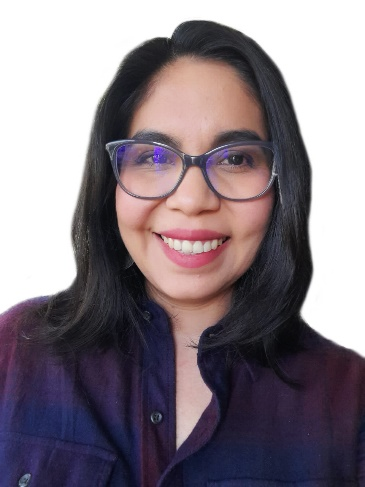 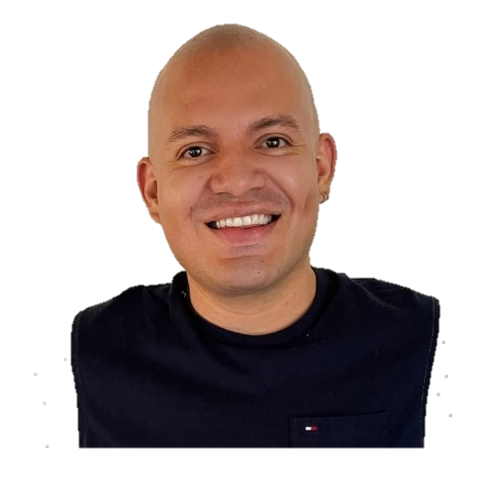 Ana Sofía Álvarez
Armando Reyes
Técnicos de IGC (M&E)
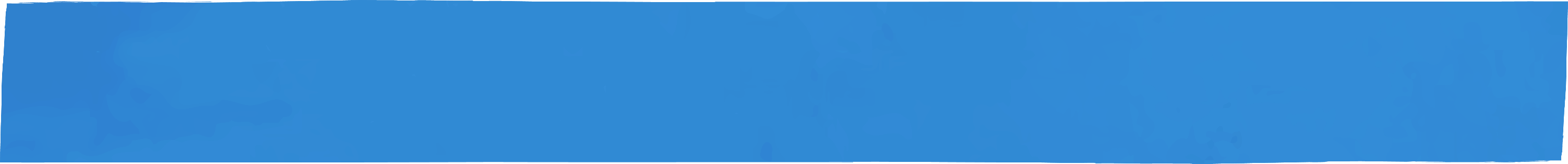 OBJETIVOS DEL ÁREA IGC
Específicos
General
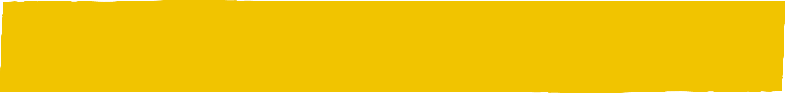 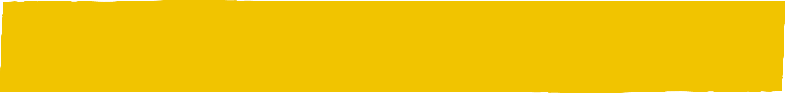 Definir los lineamientos de forma clara para asegurar la calidad, puntualidad, y la validez de la información de las actividades ejecutadas en el marco del proyecto.

Brindar las herramientas de recolección de datos necesarios y garantizar la veracidad y calidad de la información para el ingreso en línea al Sistema de Información Gerencial y registros alternos.

Asegurar que las acciones implementadas sean dirigidas a las poblaciones clave, cumpliendo con los criterios enunciados en los indicadores.
1
Brindar directrices claras para la recopilación sistemática y continua de datos e información relevante y la identificación de aprendizajes, a través de la implementación de procedimientos de monitoreo programático para la toma de decisiones oportunas hacia el cumplimiento de los objetivos del proyecto.
2
3
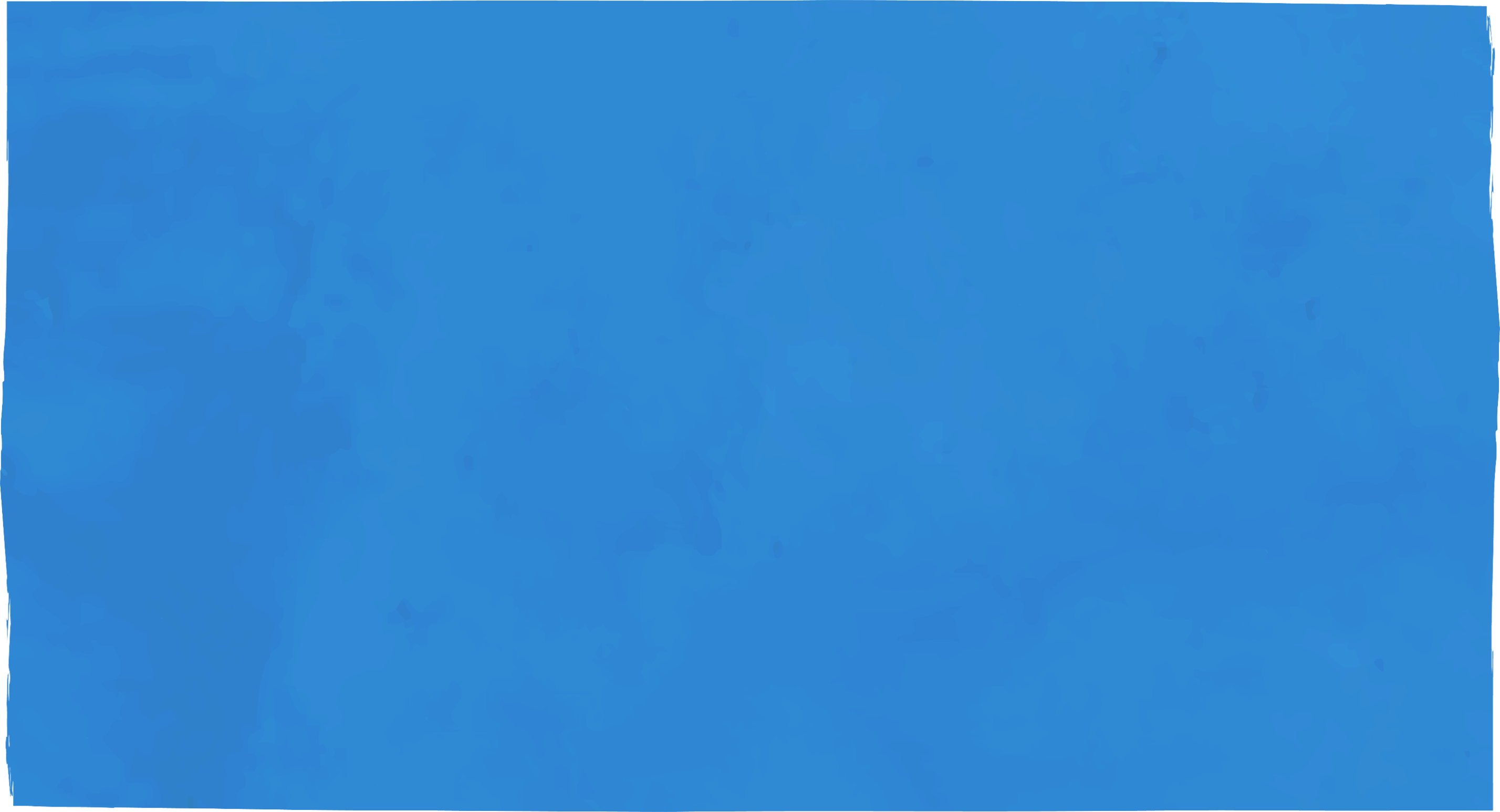 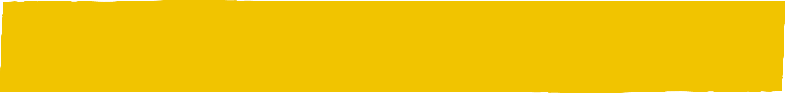 Registro de información 
y verificación de la 
calidad de datos
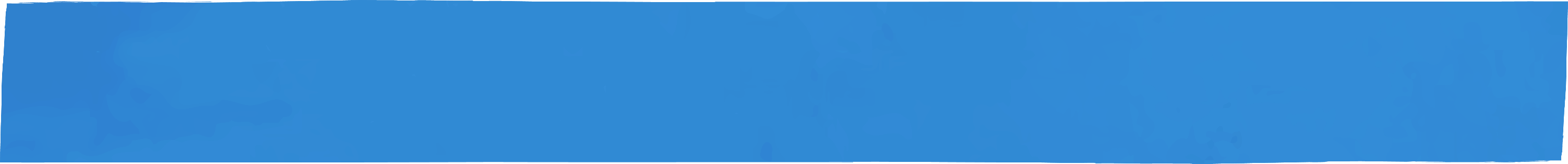 Registro de información
Verificables Primarios
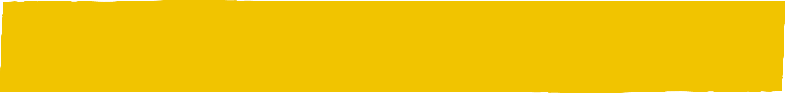 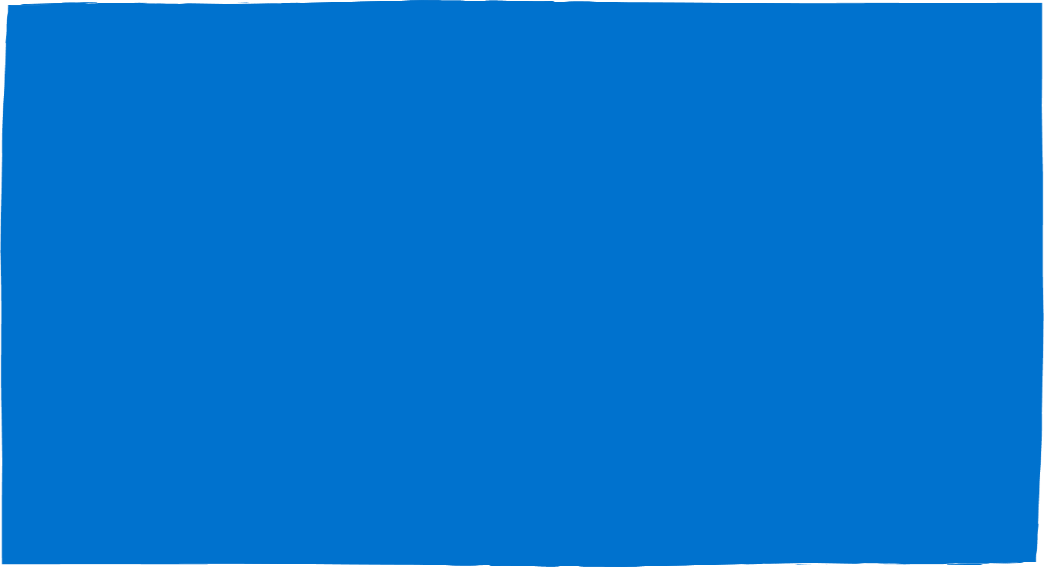 Los formularios (Verificables primarios) constituyen la principal fuente de información sobre el cumplimiento de metas por indicador.  Son presentados por cada SR para los reportes e informes de forma mensual.
R2
R4
R1
R3
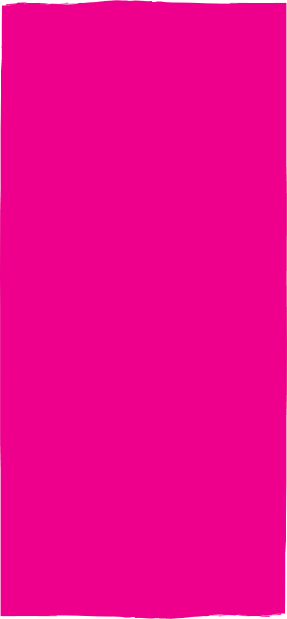 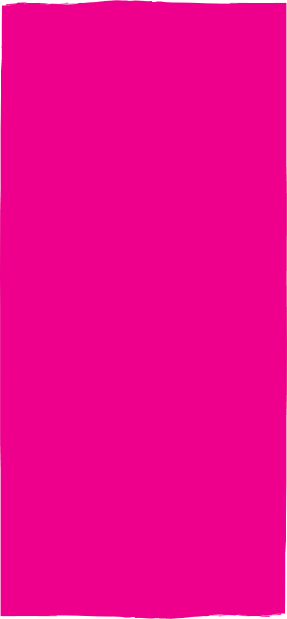 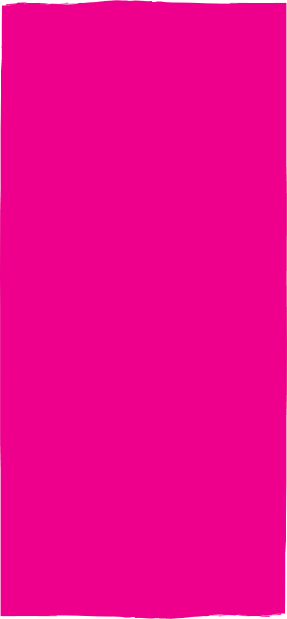 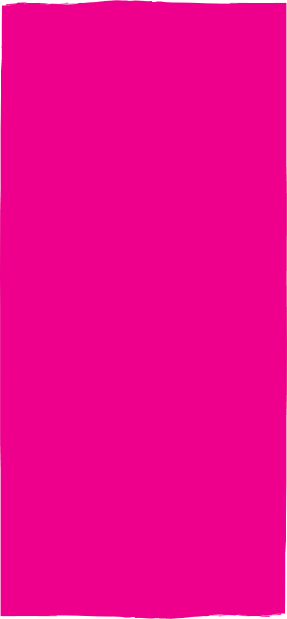 Formulario de actividades
Formulario de remisión a prueba de vih
Formulario de vinculación
Formulario de inventario y distribución de insumos
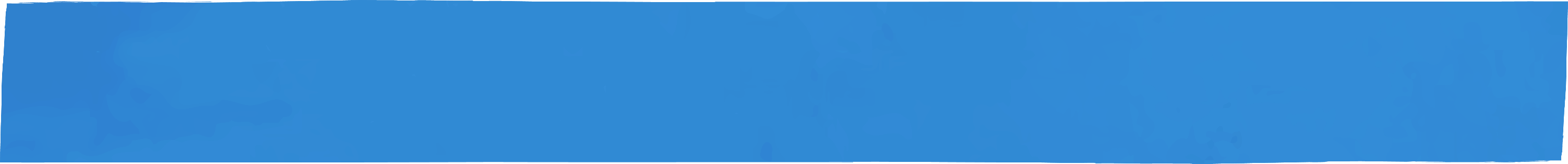 Registro de información
Sistema de Registro de Información
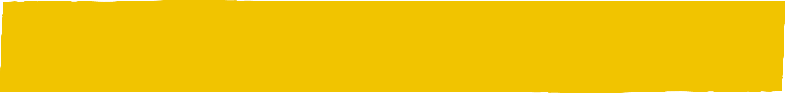 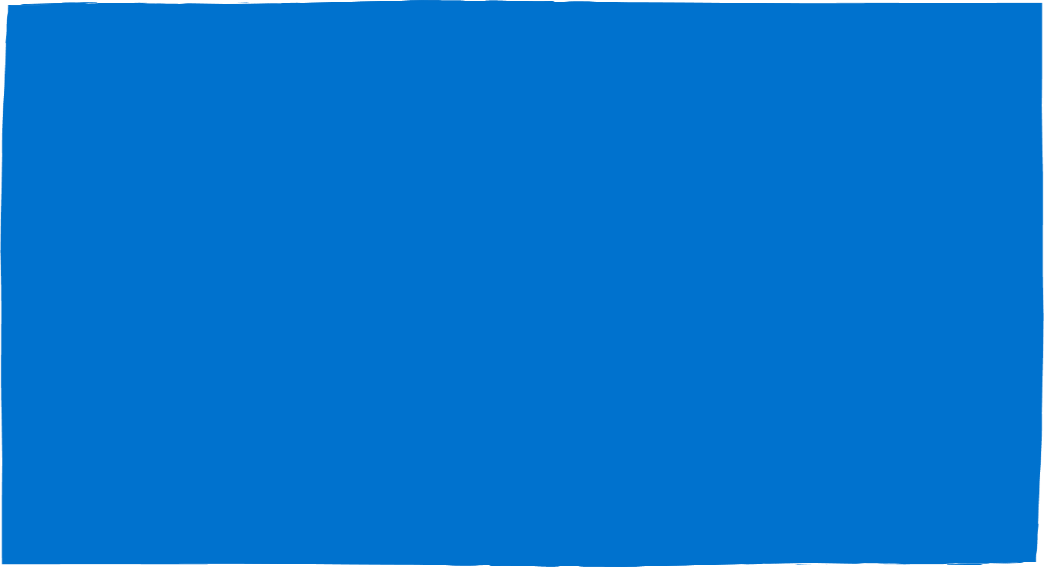 La información recolectada en los formularios durante las diferentes actividades de campo, son registrados en el Sistema de Información Gerencial INNOVA por el personal encargado de los SR, como evidencia del avance programático.
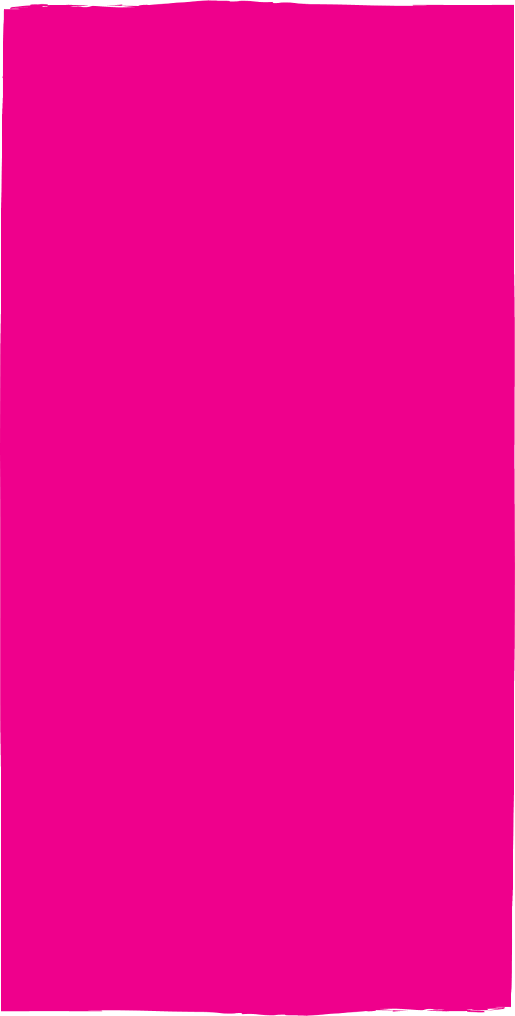 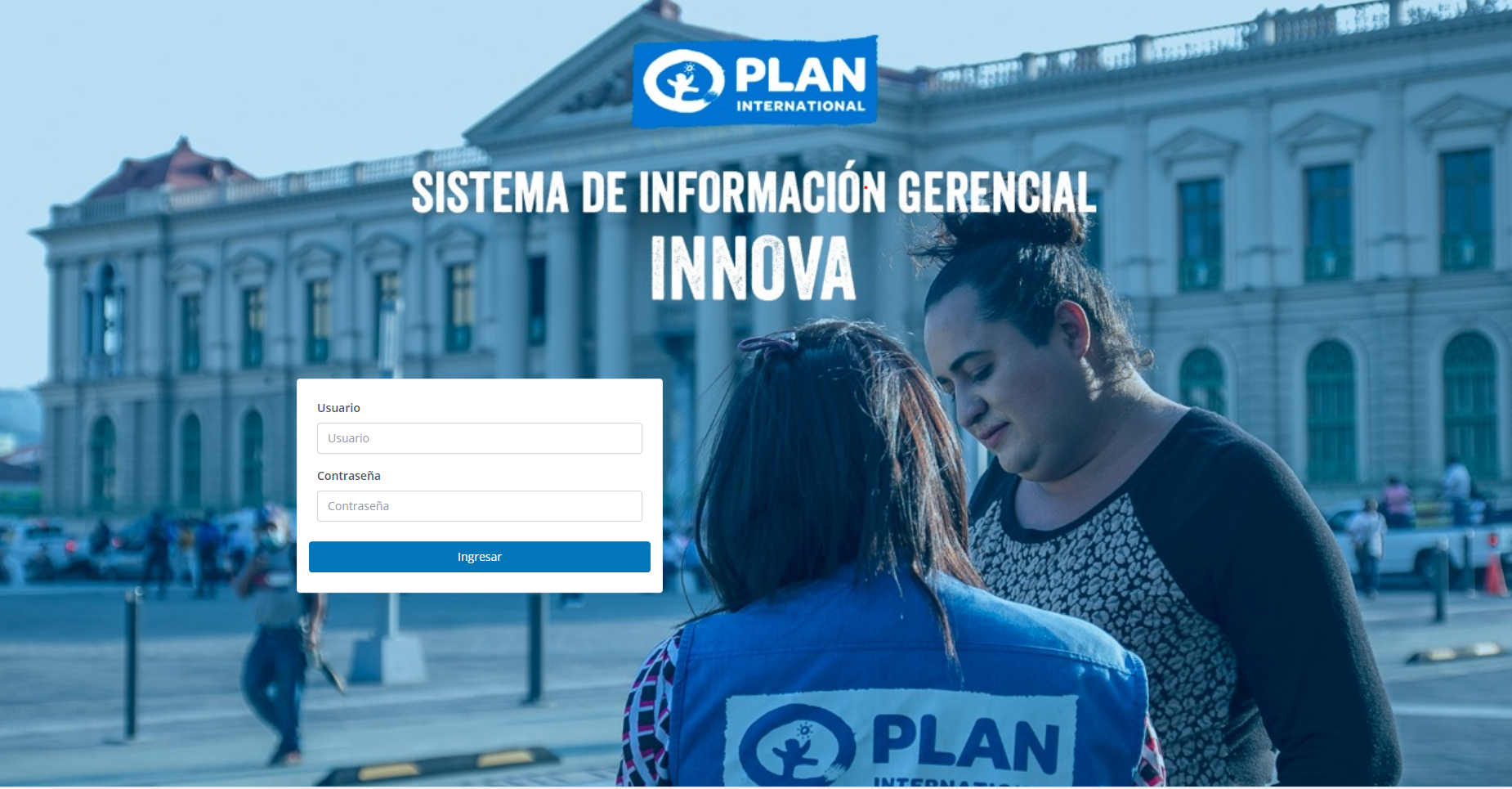 La información ingresada en el sistema es revisada y cotejada con lo reportado en los informes, sistemas alternos de registro y verificables primarios de manera  mensual, trimestral y anual.
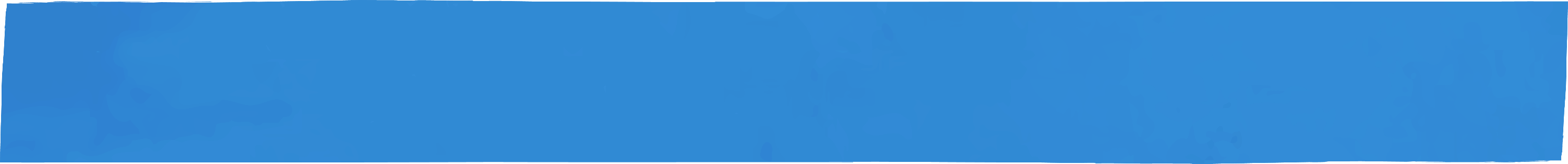 Aseguramiento de la calidad de datos
Verificación de la información
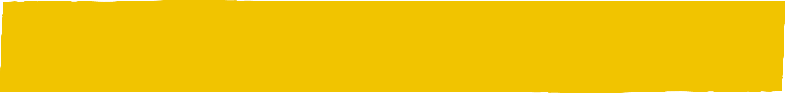 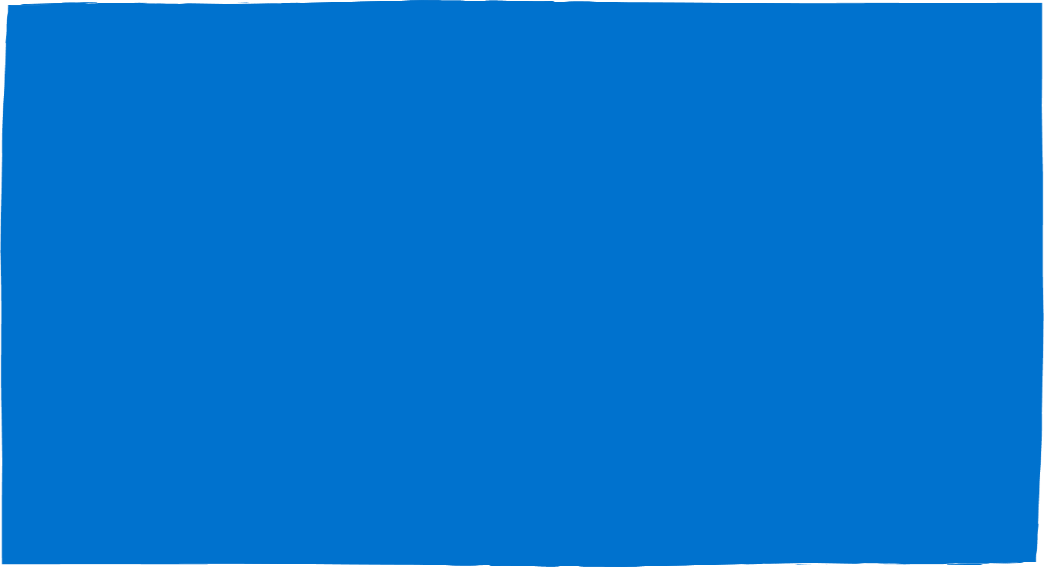 Verificación la la evidencia presentada por cada SR cotejando verificables primarios con los datos presentados y colocados tanto en el sistema INNOVA, como en los registros alternos para asegurar la calidad de información.
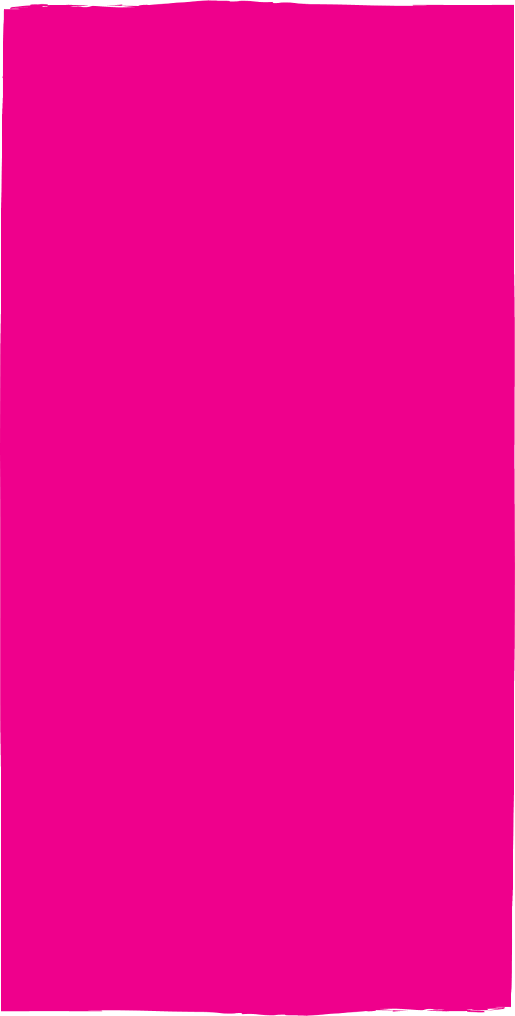 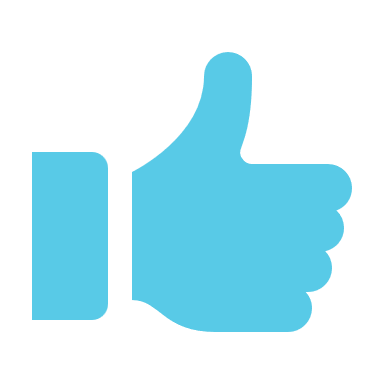 El equipo técnico de IGC, lleva a cabo el proceso de control de calidad de la verificación de evidencia, validando la información presentada para la aprobación de los informes.
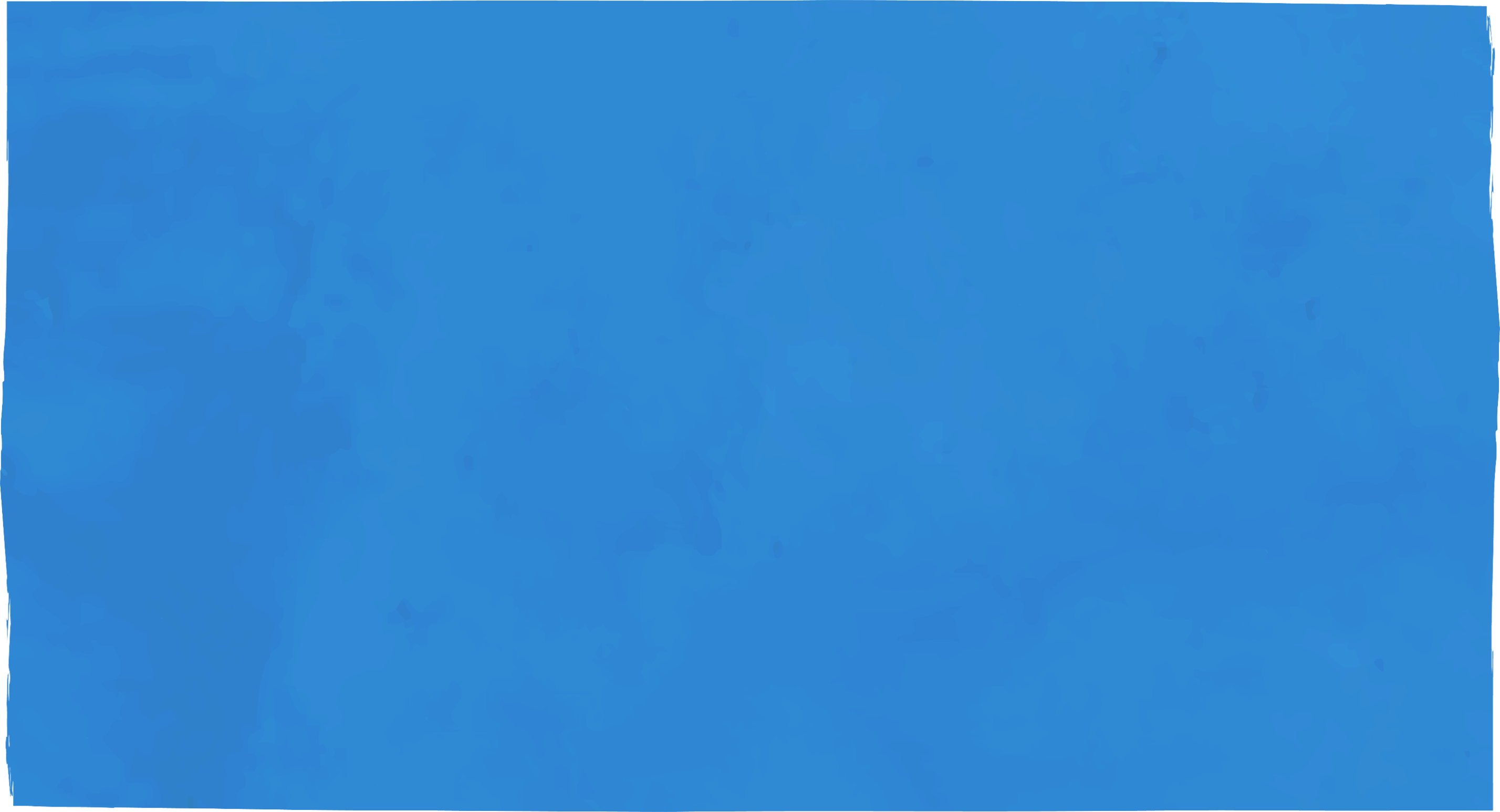 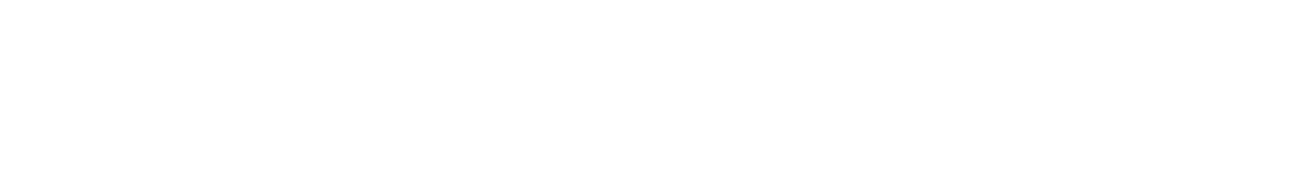 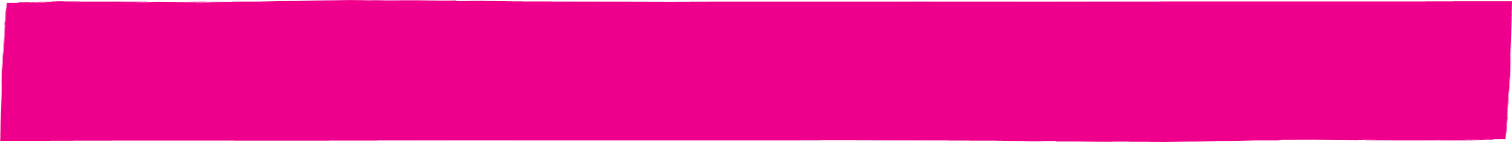 SOCIEDAD CIVIL Y JUVENTUDES
Kerlin Belloso| Coordinadora en Sociedad Civil y Juventudes
Plan International El Salvador
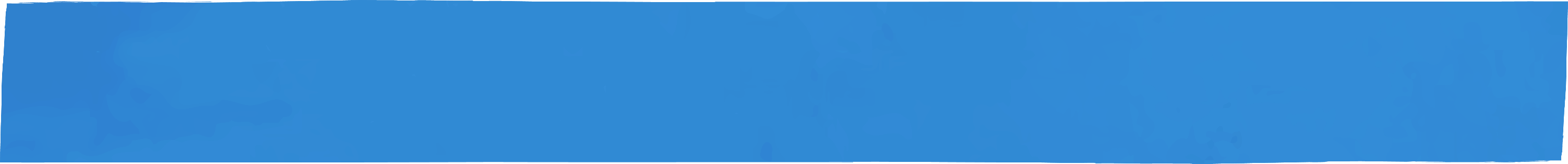 Equipo Sociedad Civil y Juventudes
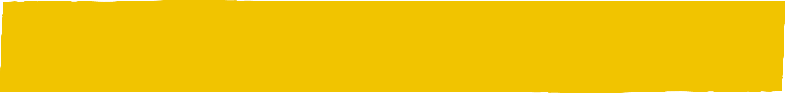 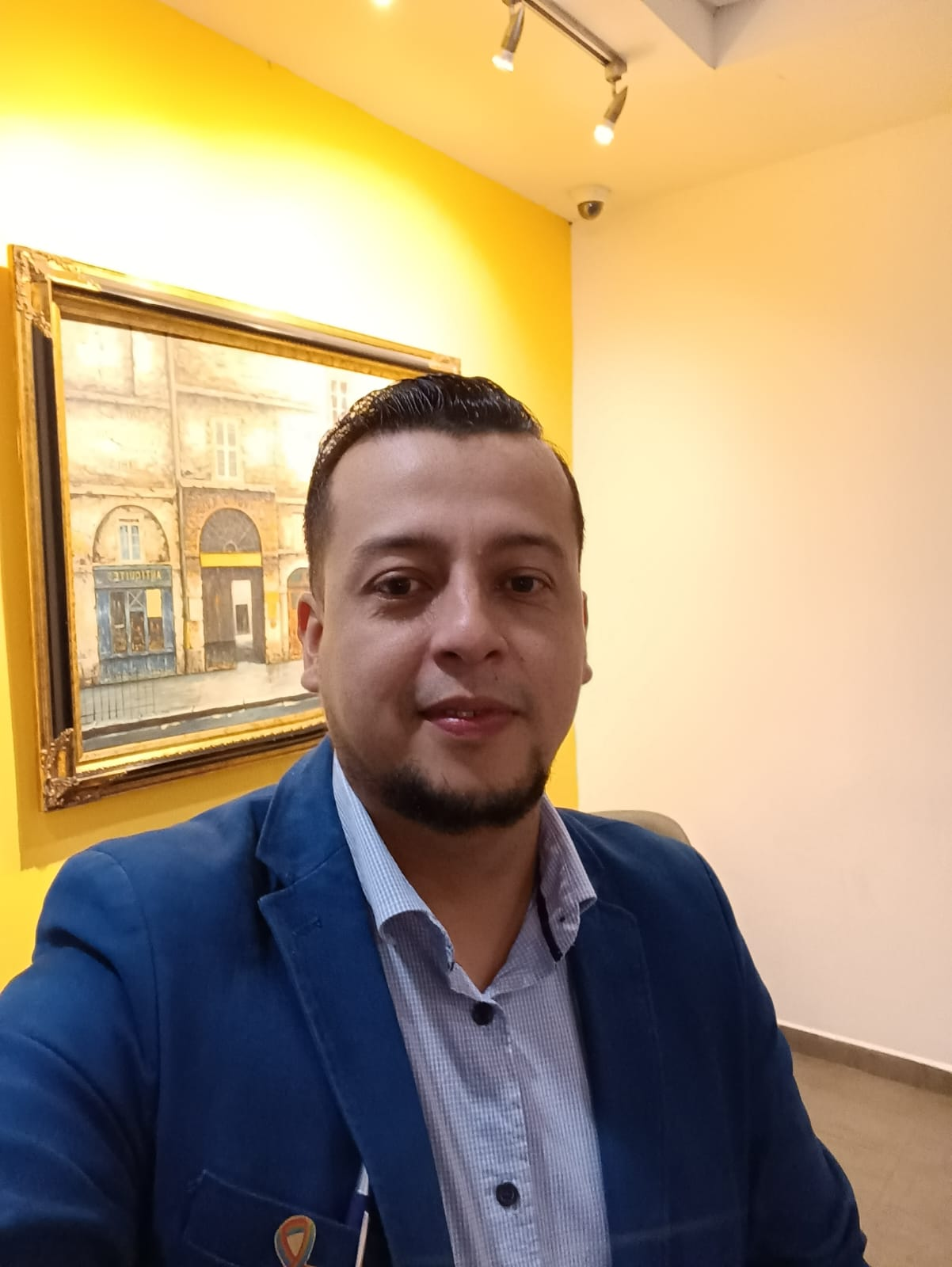 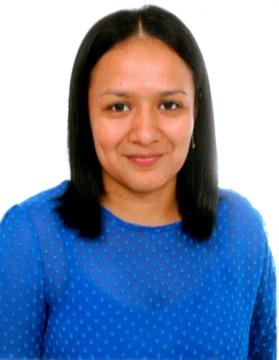 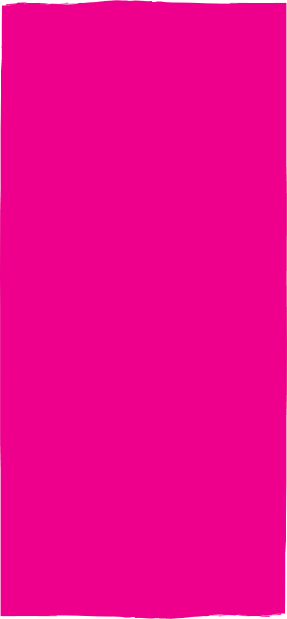 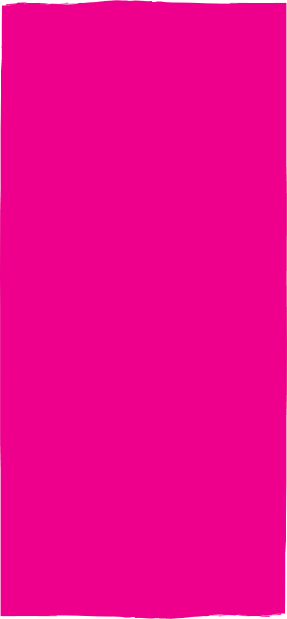 Kerlin Belloso
Jaime Rosales
Técnico en
 Sociedad Civil y Juventudes
Coordinadora en
 Sociedad Civil y Juventudes
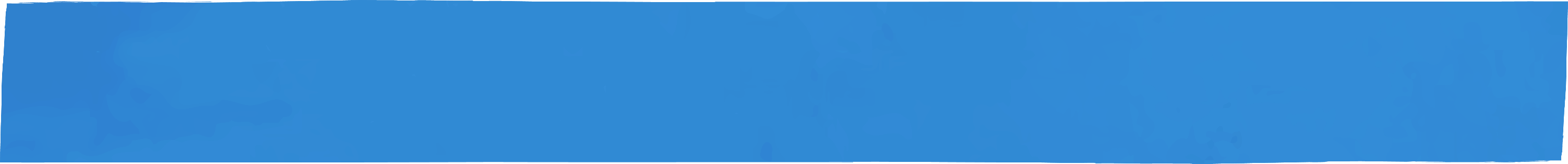 MÓDULO SOCIEDAD CIVIL Y JUVENTUDES
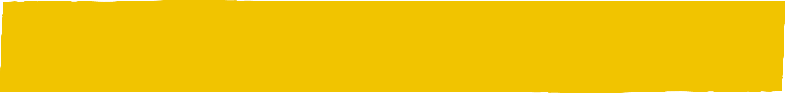 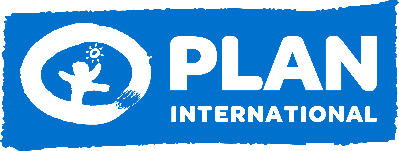 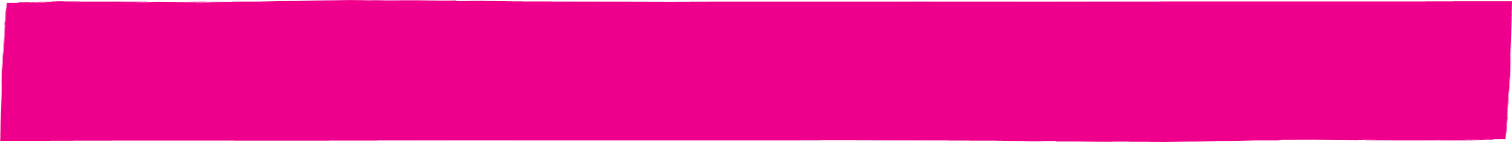 MISIÓN
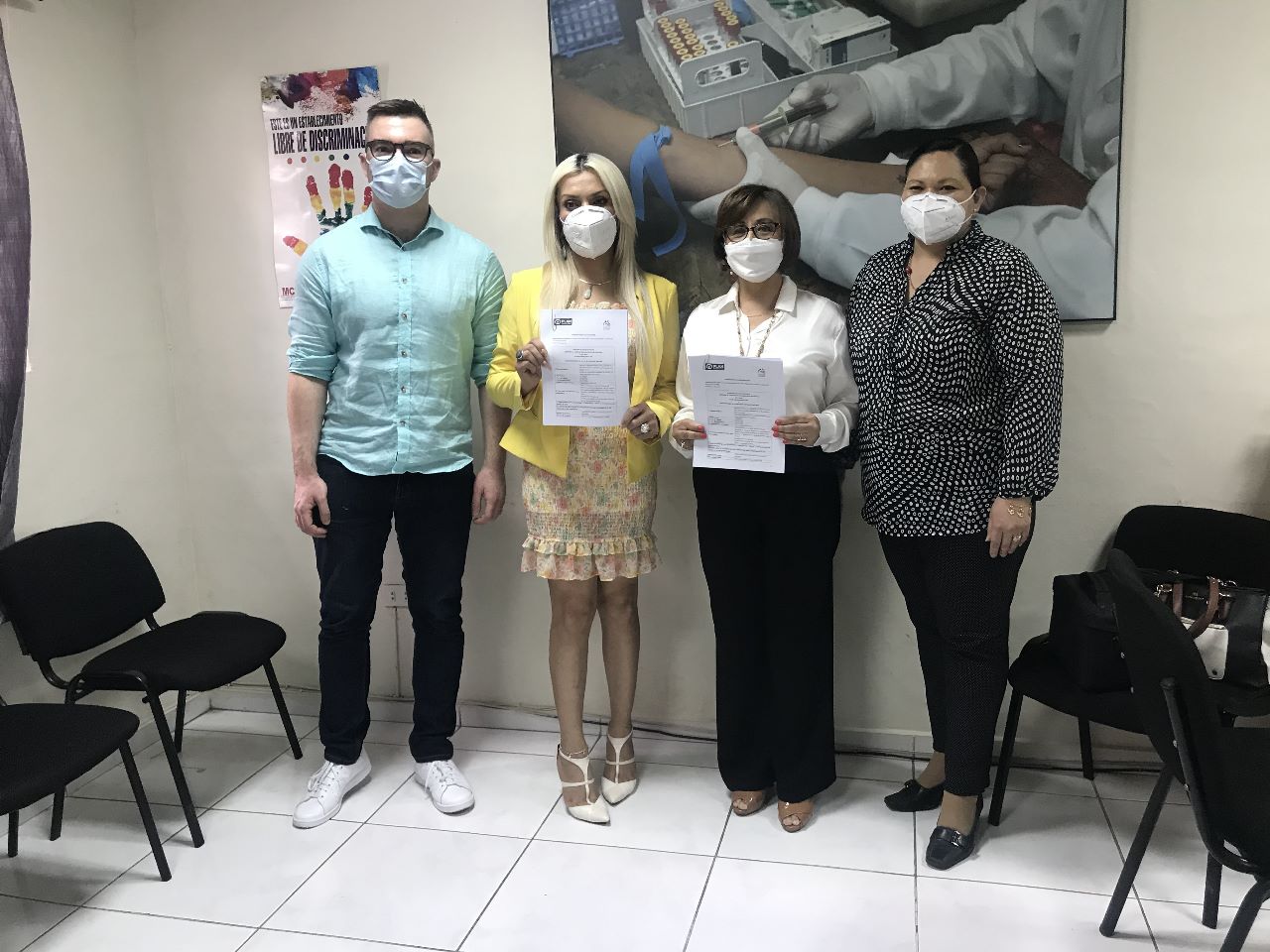 Articulación con actores y fortalecimiento del ecosistema de respuesta nacional.
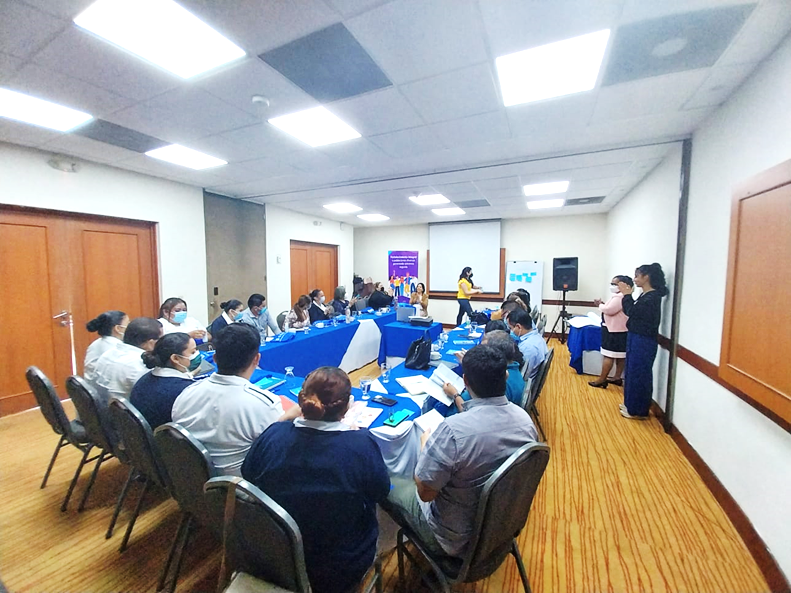 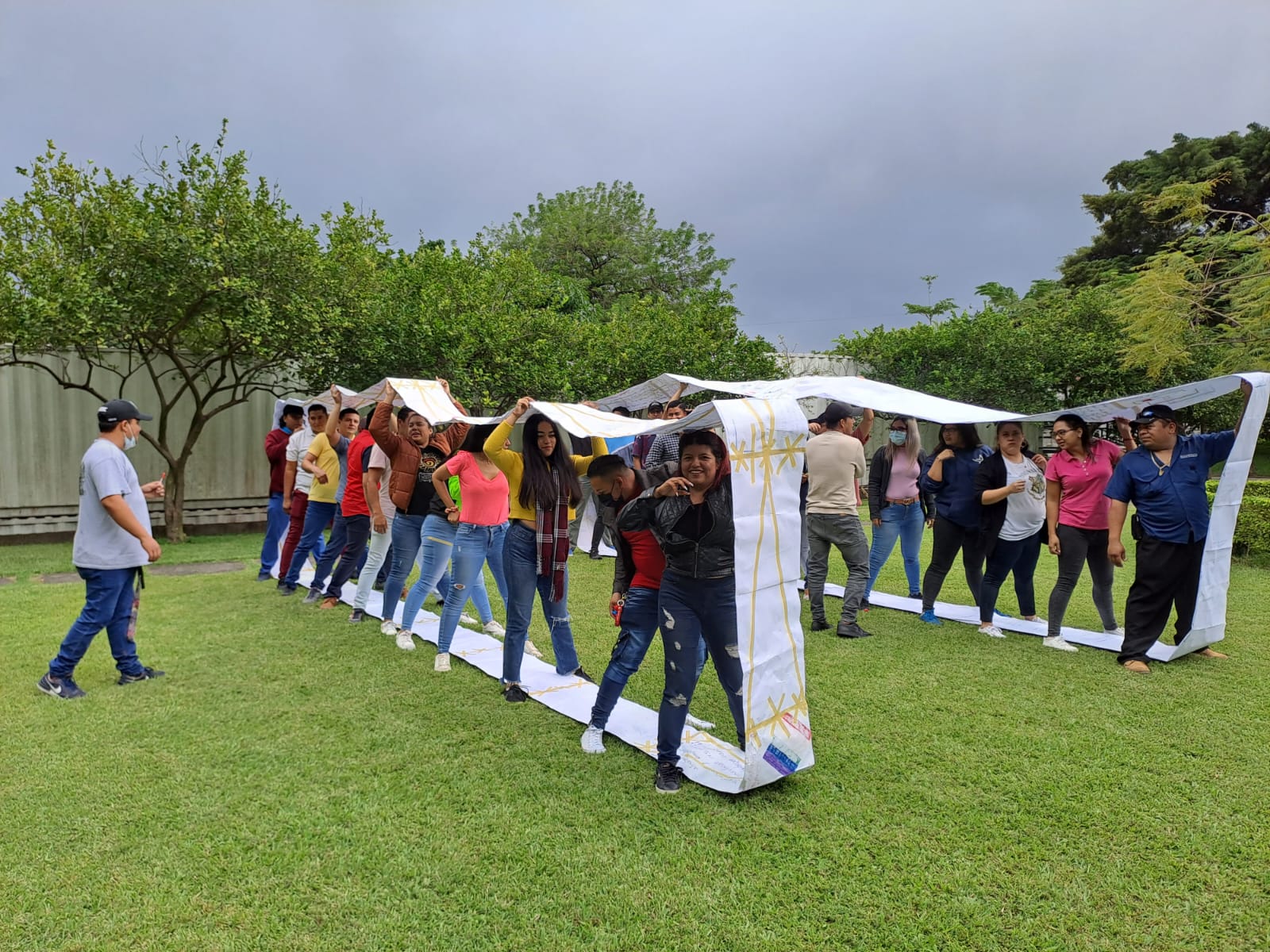 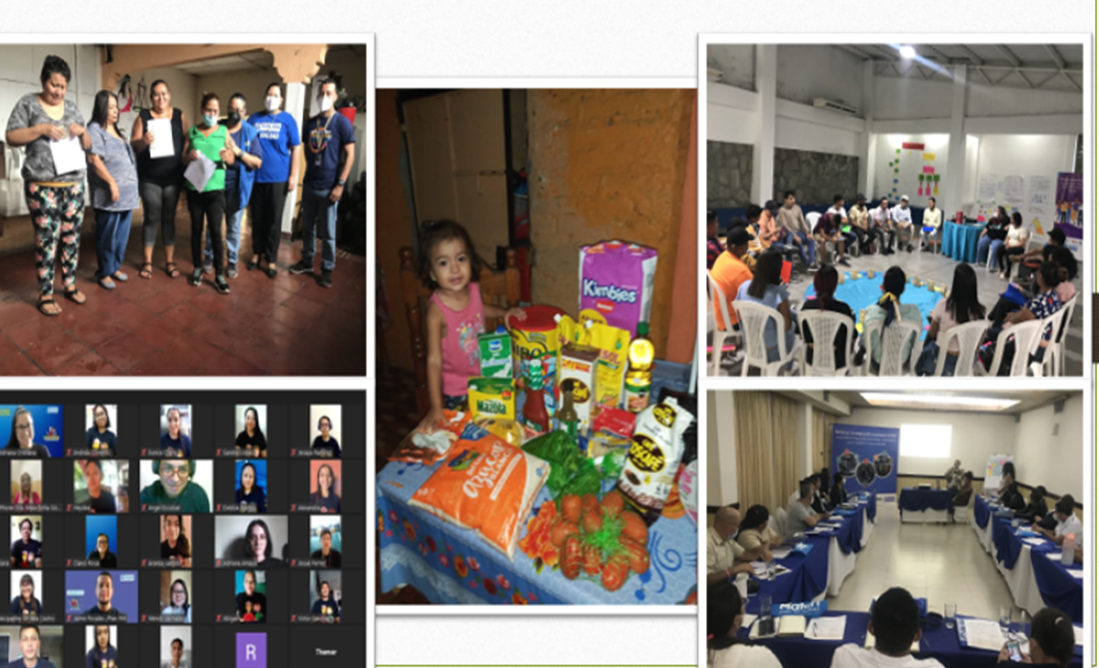 ACCIONES
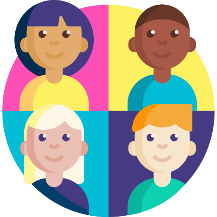 Atención integral: apoyo psicosocial, apoyos económicos, asesoría legal ante situaciones de violencia de género. (Derivación a otros programas de atención integral) 

Intervenciones con poblaciones jóvenes y diversas: educación integral en sexualidad, escuelas de derechos sexuales y reproductivas 

Reuniones de coordinación con diferentes instituciones del Estado y OSC
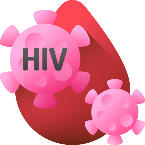 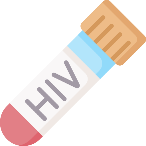 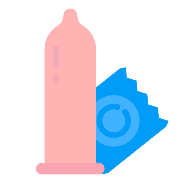 Instituciones: Ministerio de Salud, INJUVE, Organizaciones basadas en la fe (OBF), organizaciones socias: Orquídeas del Mar, CALMA, Colectivo Alejandría.
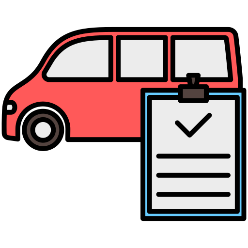 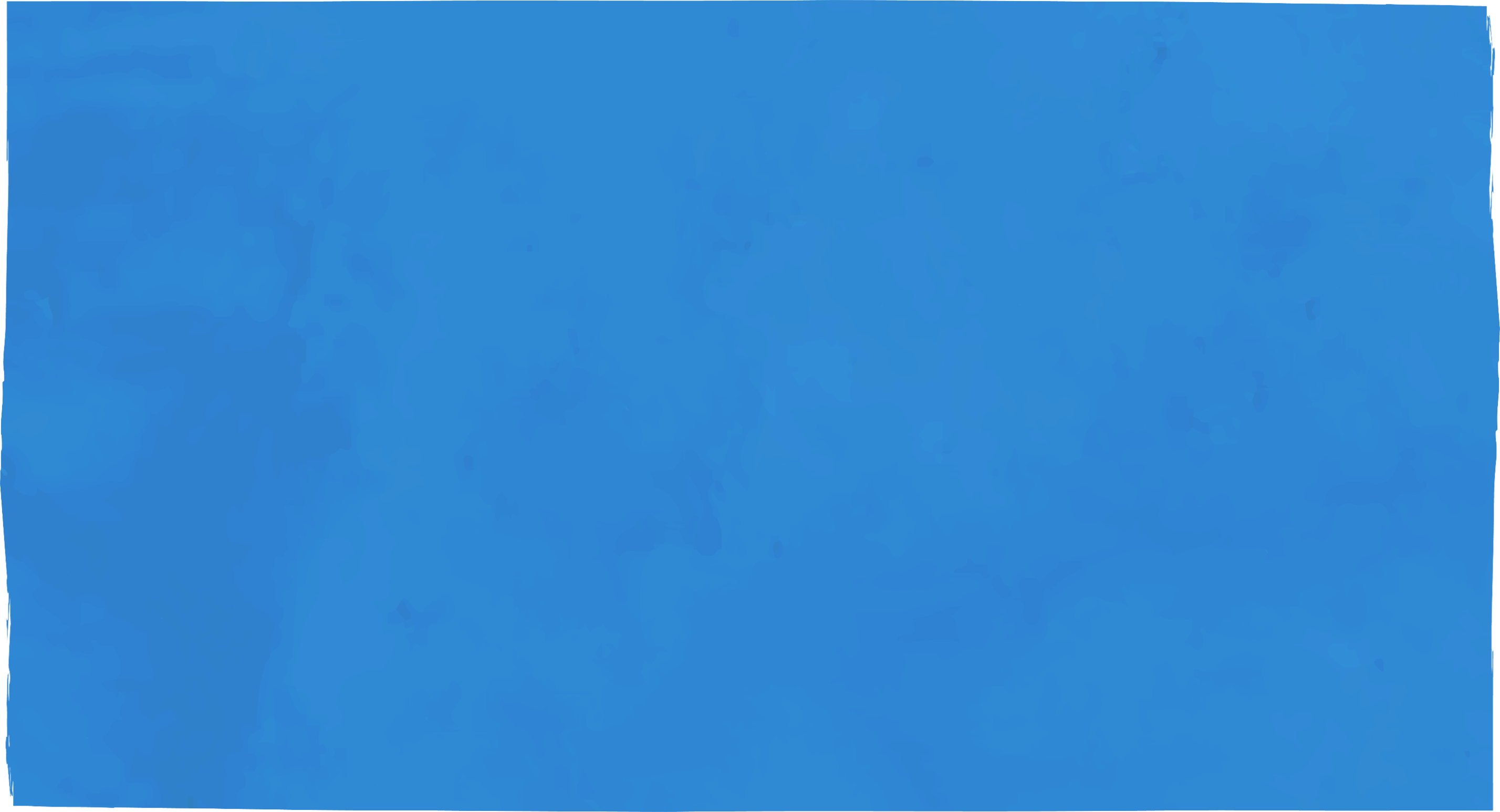 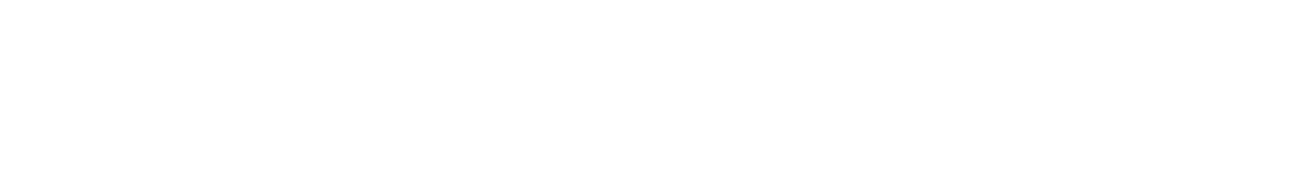 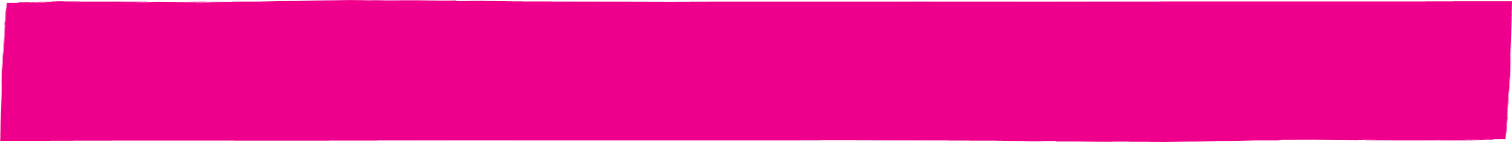 ADMINISTRACIÓN Y COMPRAS
Kryssia Alas| Coordinadora Administrativa
Plan International El Salvador
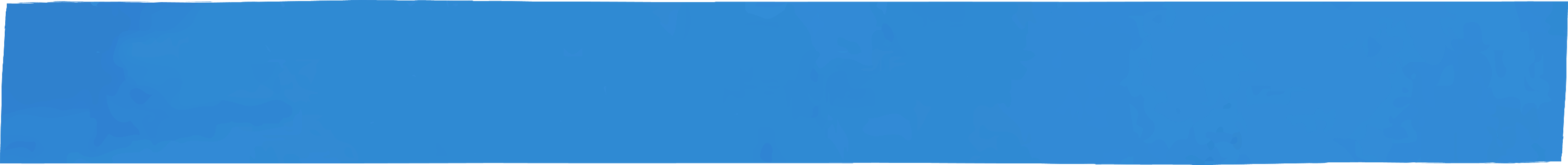 ADMINISTRACIÓN Y COMPRAS
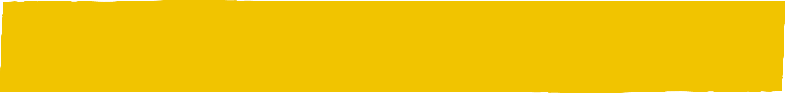 Equipo conformado por:

2 Vigilantes
1 Motorista
1 Asistente Administrativa Financiera
2 Técnicas de Compras
1 Coordinadora Administrativa
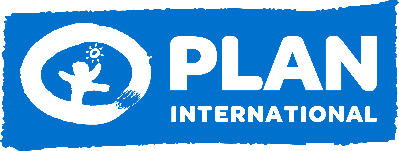 ACTIVIDADES
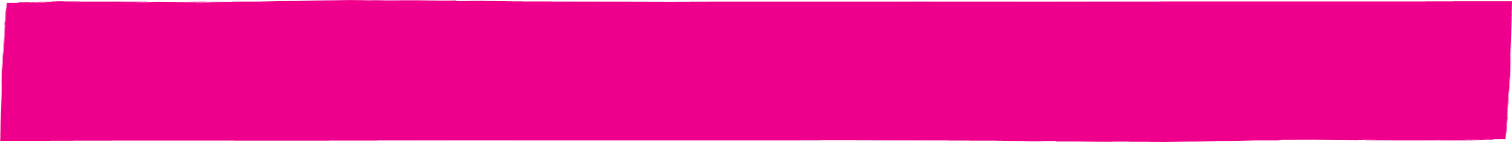 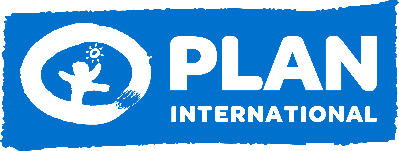 Administración y Servicios Generales
Control de ingresos y salida de personal, visitas y vehículos en la oficina de Plan.
Control de alarmas y sistemas de cámara de seguridad
Apoyo para la realización de la limpieza en la oficina
Mantenimiento de unidades móviles.
Levantamiento, control y verificación de activos fijos y no fijos del RP y SR
Control de presupuestos en sistema SAP

Compras 
Estrategia digital enfocada a contenido para Poblaciones Clave y prevención del VIH.
Asegurar la adjudicación de los bienes y servicios requeridos durante la implementación del proyecto de acuerdo a las políticas y procedimientos corporativos y/o lo requerido por el donante.
Compras Internacionales de insumos médicos a través de la plataforma Wambo.
Evaluaciones periódicas e ingresos de proveedores.
Responsables de garantizar la presentación oportuna de las solicitudes de pago a los distintos proveedores
Brindar asesoría y acompañamiento a los diferentes equipos respecto a la búsqueda de soluciones en los diferentes procesos.
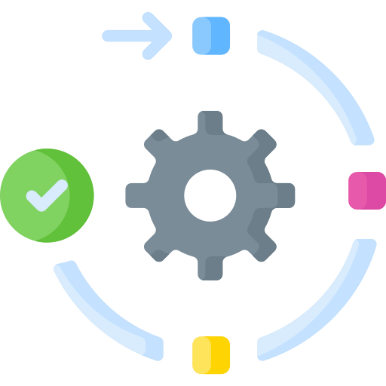 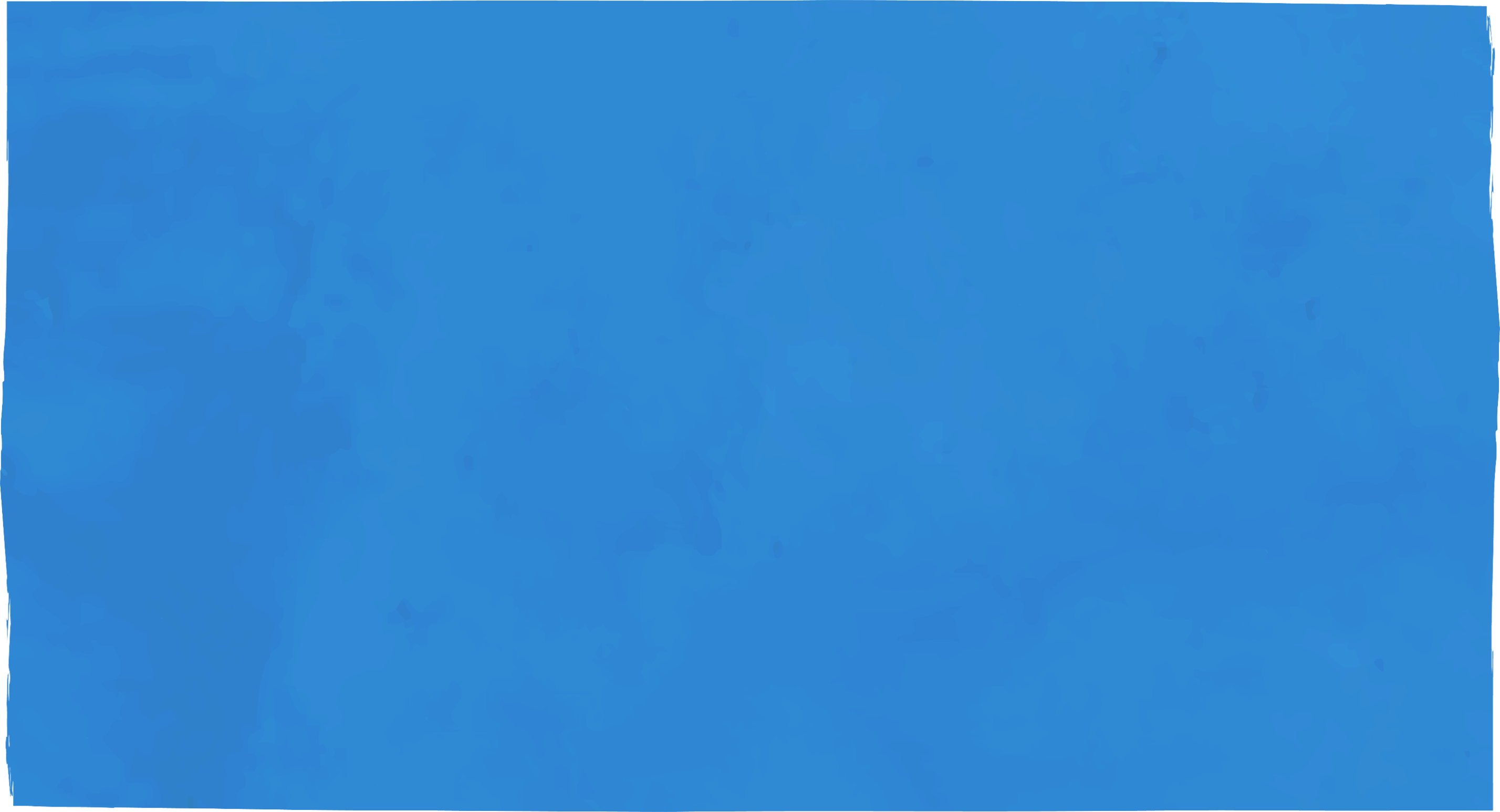 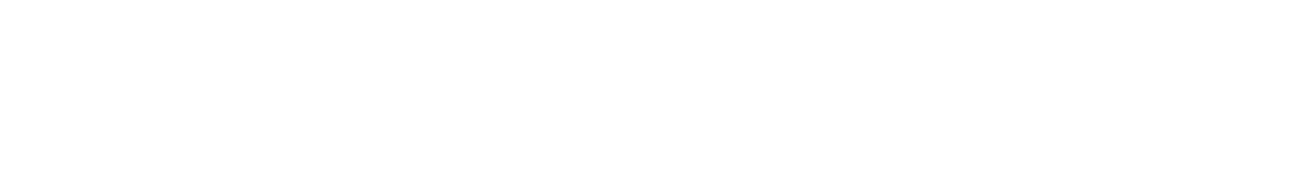 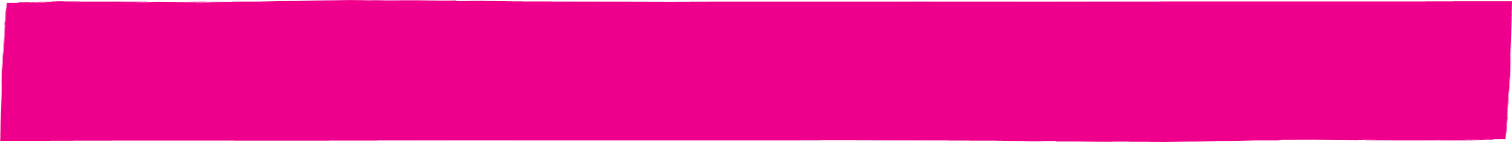 FINANZAS
Xiomara Pérez| Coordinadora financiera
Plan International El Salvador
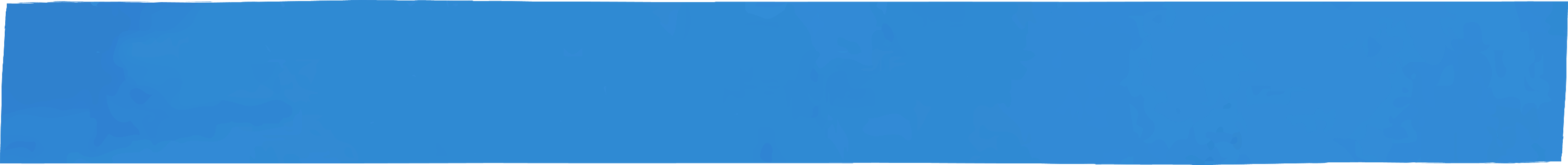 FINANZAS
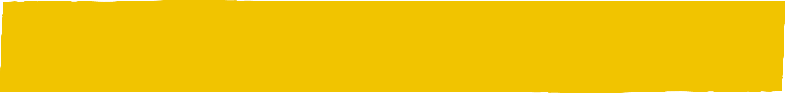 Equipo conformado por:

2 Técnicos contables
1 Coordinadora de Finanzas
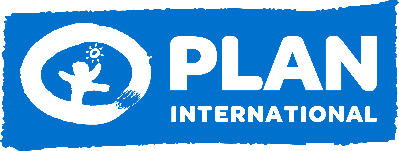 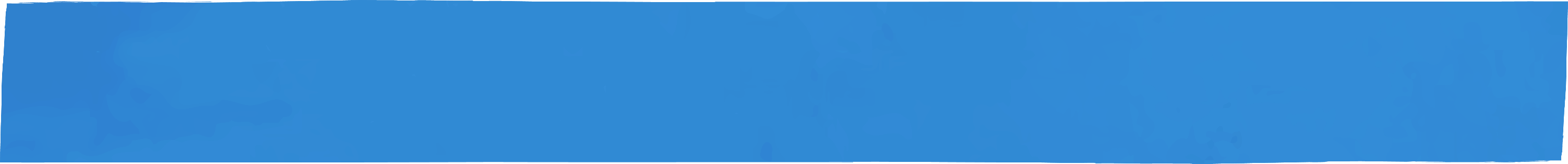 ACTIVIDADES DEL ÁREA DE FINANZAS
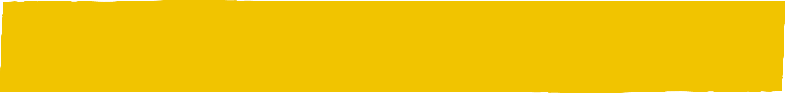 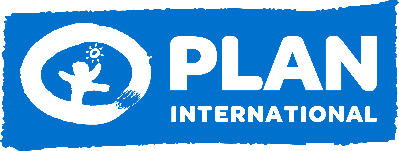 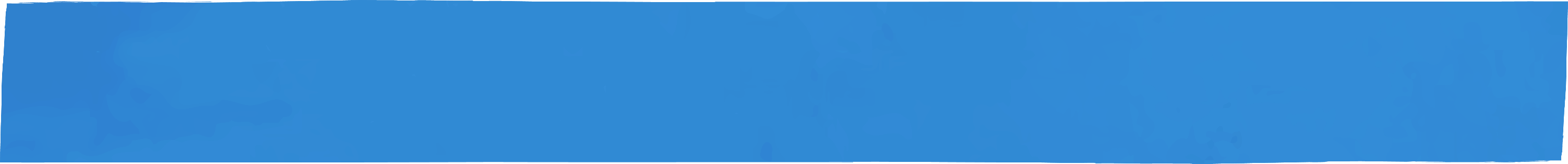 MEMORIA FOTOGRÁFICA
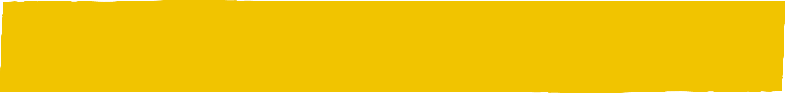 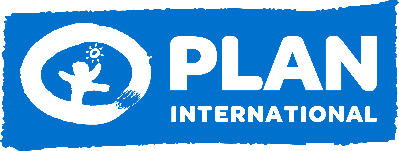 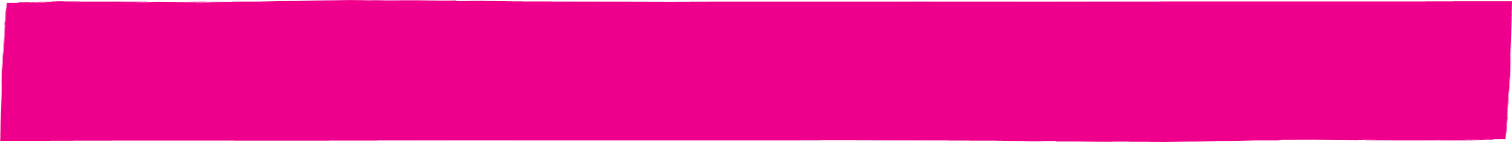 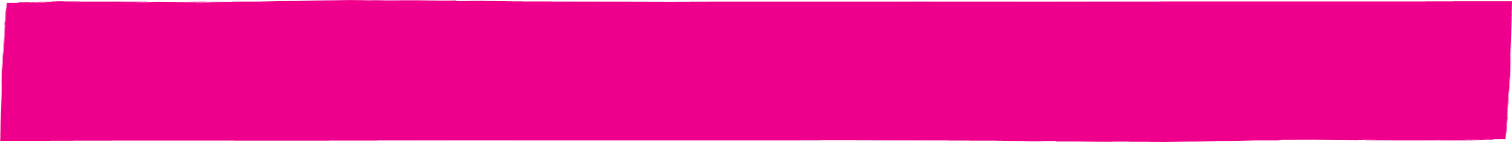 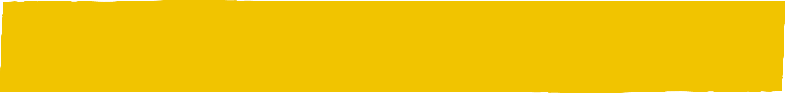 Presentación de avances 
al donante
Elaboración de PUDR
Asegurar el Resguardo de documentos
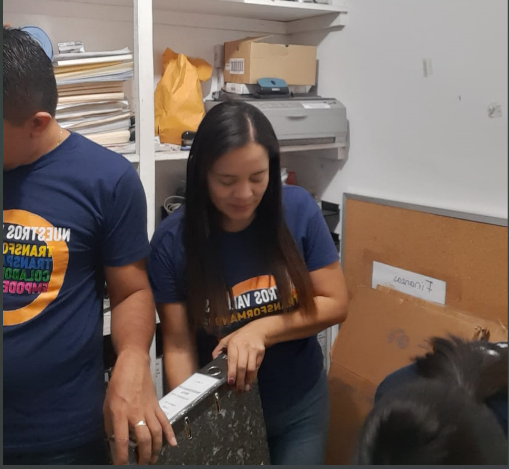 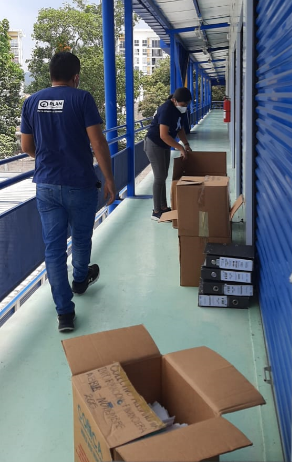 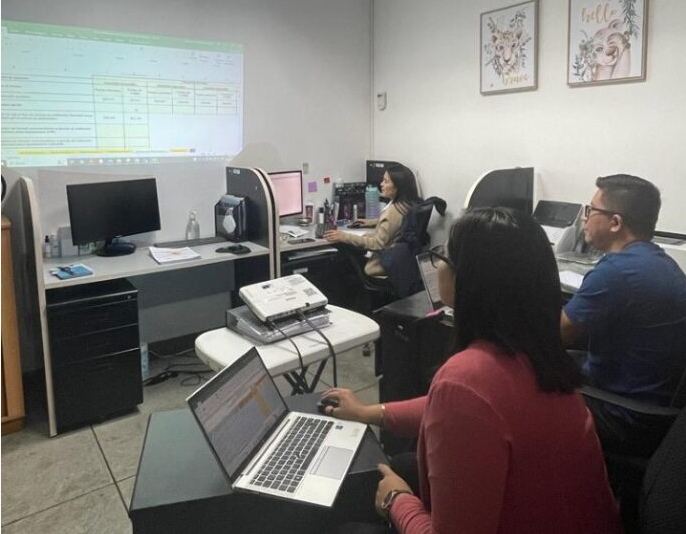 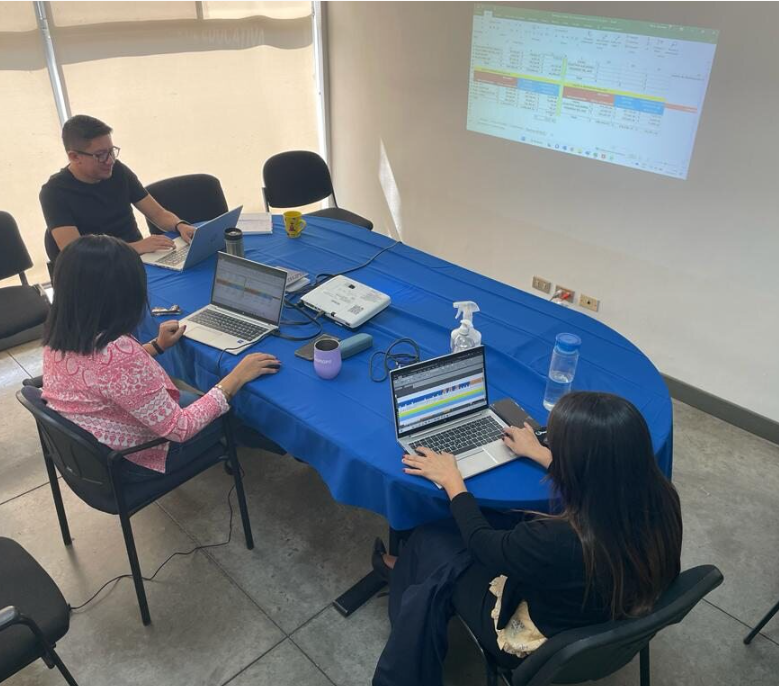 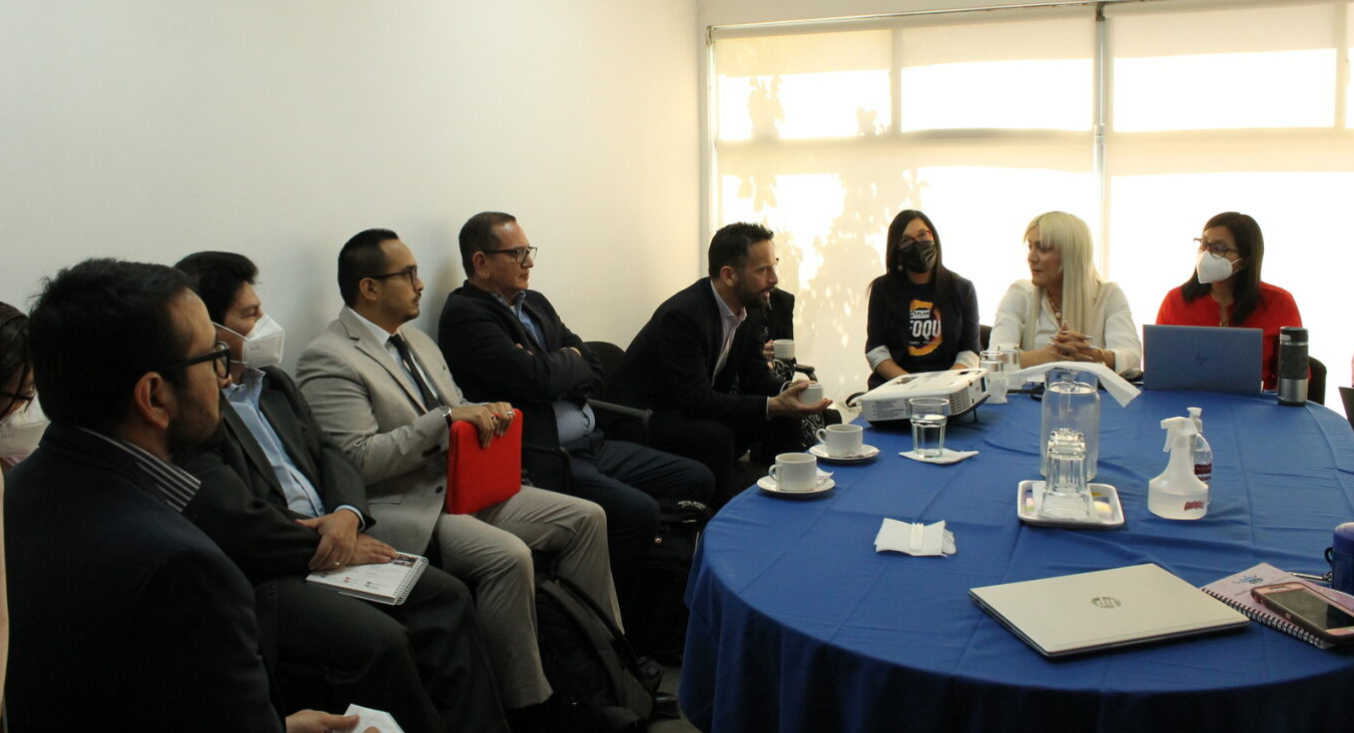 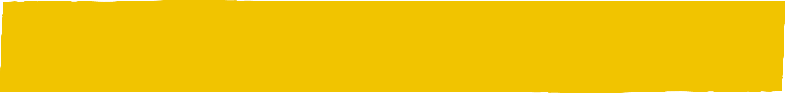 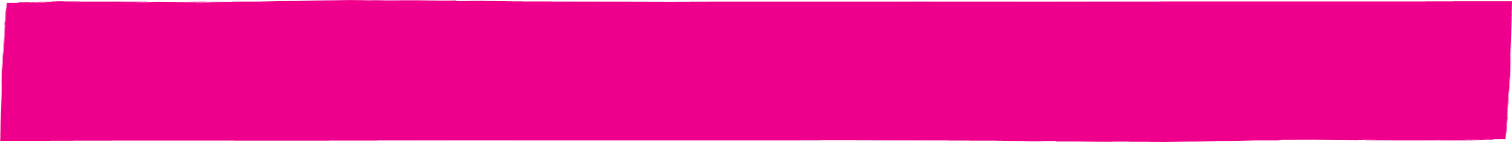 Monitoreo Financiero
Talleres financieros impartidos a oficina FM y socios
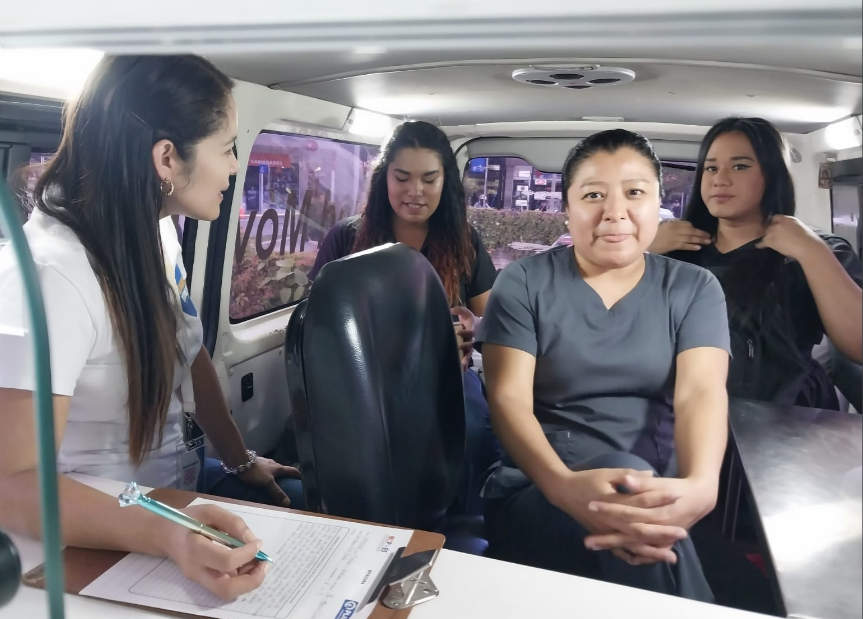 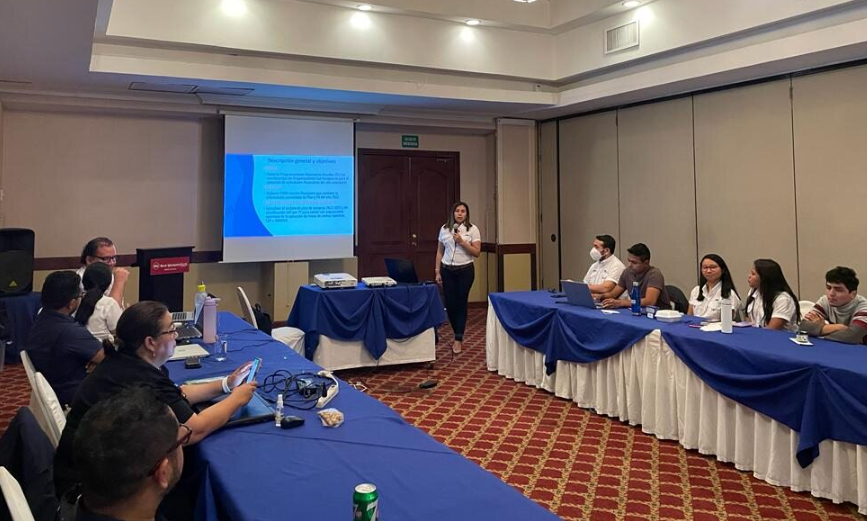 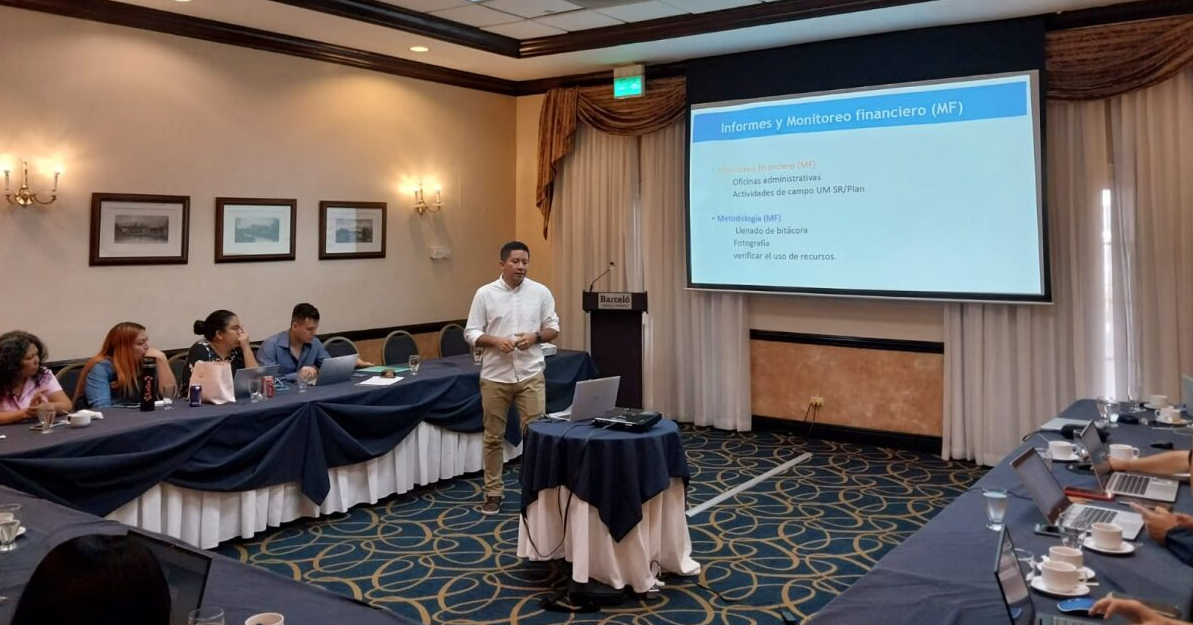 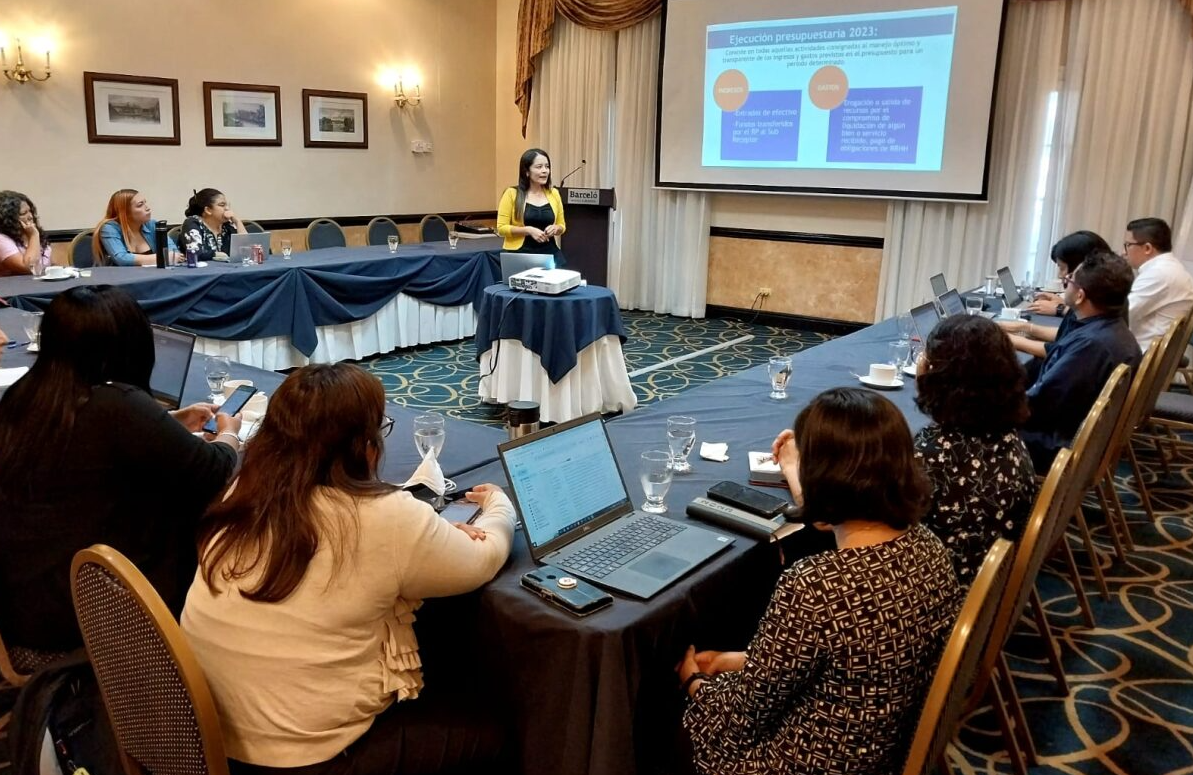 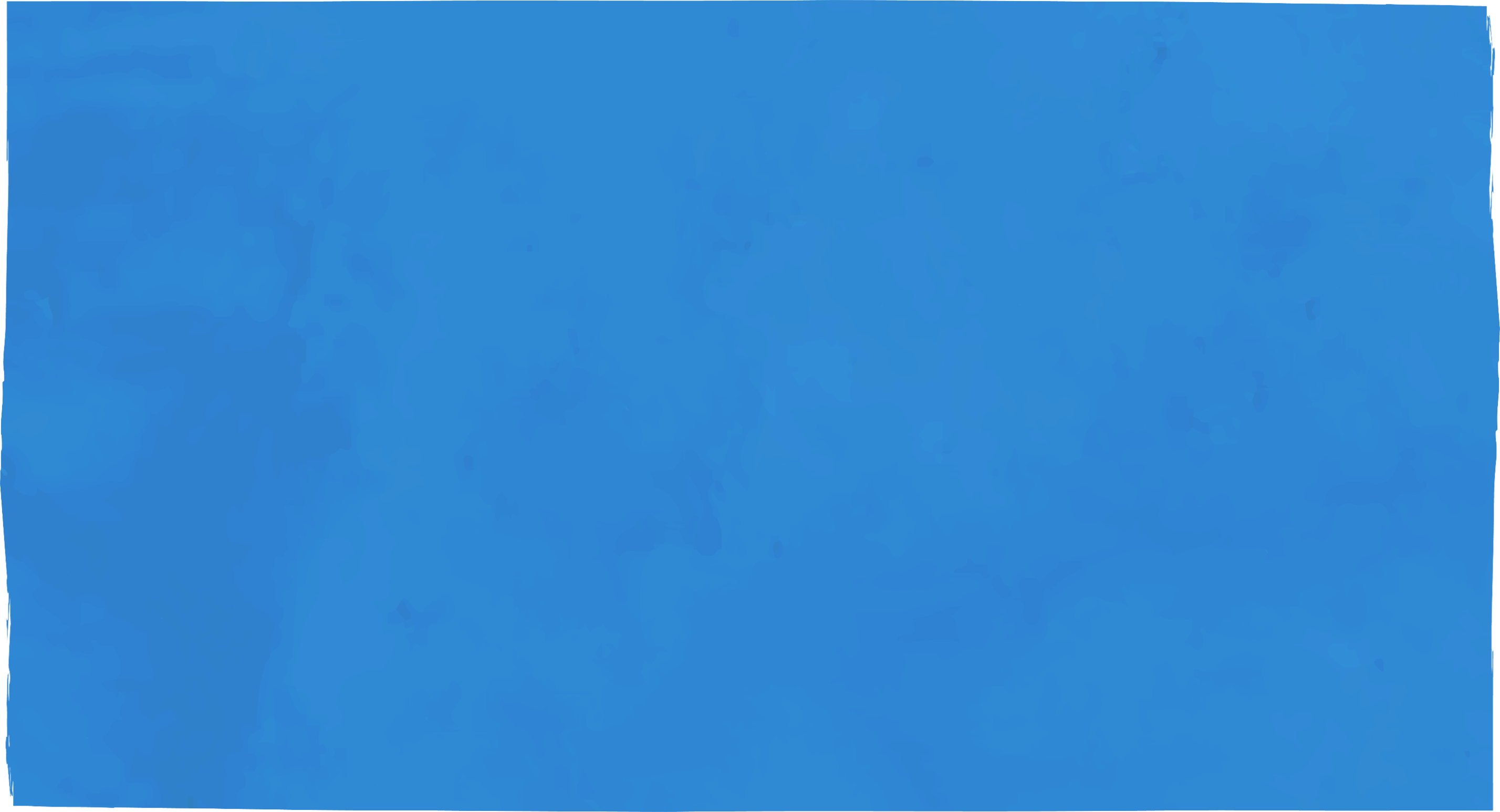 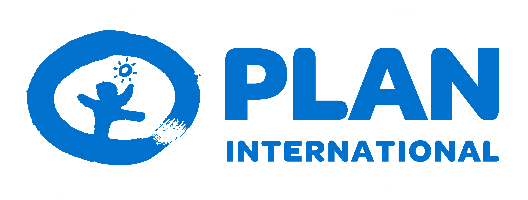 ¡Muchas Gracias!
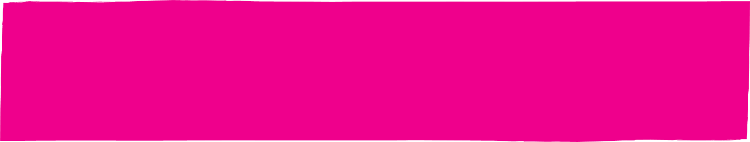